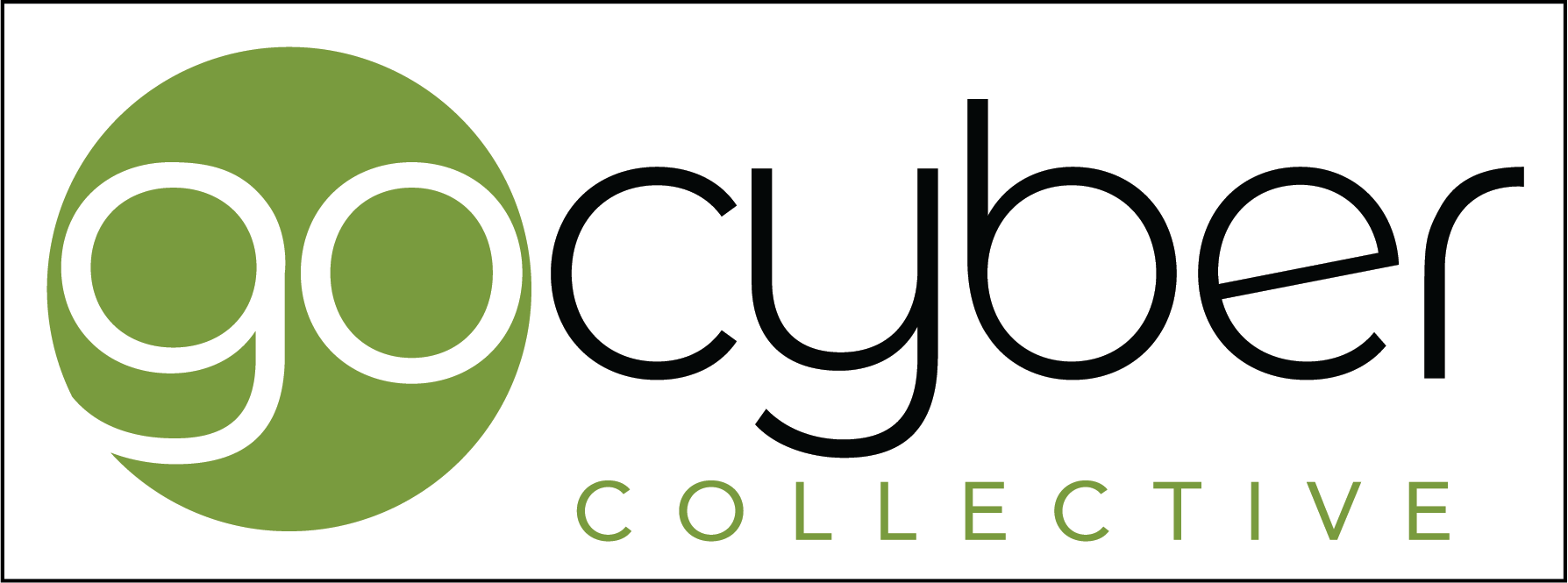 October Announcements
GCC Growth Very Active Previous Month
Community Outreach Projects Underway
November 4th – Threat Intelligence
November 18th – AI For Management
November 18th – Governor Visit/Ribbon Cutting
October Announcements – (cont’d)
November 18-19 – Capture the Flag
December 16th – Christmas Gathering at Yankee Trace
GoCyber Collective Business Cards for Distribution
GoCyber Signal Group
GoCyber Slack Communication
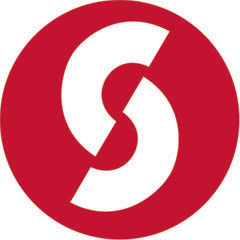 Cybersecurity Capabilities
Professor Mike Libassi
Sinclair Community College
[Speaker Notes: Eric]
Agenda
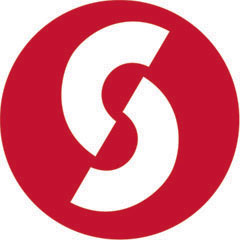 Cybersecurity Degree Programs.
NCAE-CD Accreditation & Industry Certification Alignment.
University Transfer Partnerships.
Grants & National Leadership.
Sticker Heist and demo
[Speaker Notes: Eric]
Cybersecurity Degree Programs
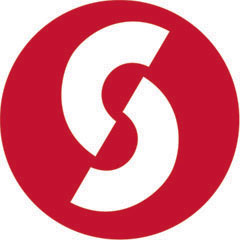 Cybersecurity Degree Programs focus:
Cyber Defense (Secure System Administration)
Cyber Crime & Digital Forensics (Cyber Investigation Technology)
One-year Technical Certificates
Short-term Technical Certificates
[Speaker Notes: Eric]
NCAE-CD Accreditation
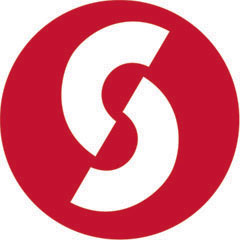 Sinclair is a National Center of Academic Excellence in Cyber Defense (NCAE-CD) 
Through NSA and CISA. 
Only 467 institutions hold this title.
Industry Certification Alignment
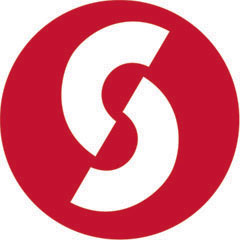 CompTIA Security+
CompTIA Pen Test+
CompTIA Net+
CompTIA A+
Cisco CCNA
EC-Council Certified Ethical Hacker
EC-Council: Certified Hacking Forensics Investigator (DoD recognized)
University Transfer Partnerships
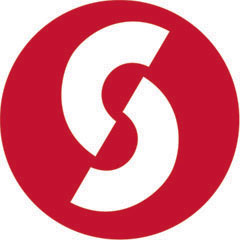 Our cyber programs transfer seamlessly to:
Wright State University
University of Dayton
University of Cincinnati
Franklin University
WGU
CyAD Conference
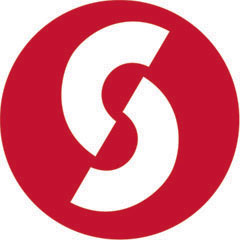 Cross-Disciplinary Cybersecurity Collaboration
Kyle Jones helped launch CyAD (Cybersecurity Across Disciplines). 
This conference focuses on the intersection of cybersecurity, manufacturing, and IoT and promotes collaboration across these fields.
Grants & National Leadership
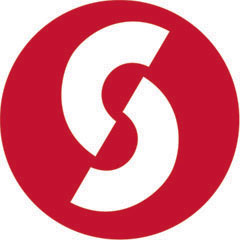 NSF Leadership:
Kyle Jones serves as Co-PI of the NSF’s National Cybersecurity Training and Education Center (NCyTE).
CyberCorps® SFS:
Sinclair was a pioneer in this program, one of the first community colleges to offer it to students, allowing them to serve in cybersecurity roles post-graduation.
Jumpstart into Cyber (NSF Grant):
This grant, highlighted by the White House, helps bring diverse students into cybersecurity careers.
Sticker Heist (NSF Grant):
A gamified learning experience to teach cybersecurity skills through an interactive puzzle box.
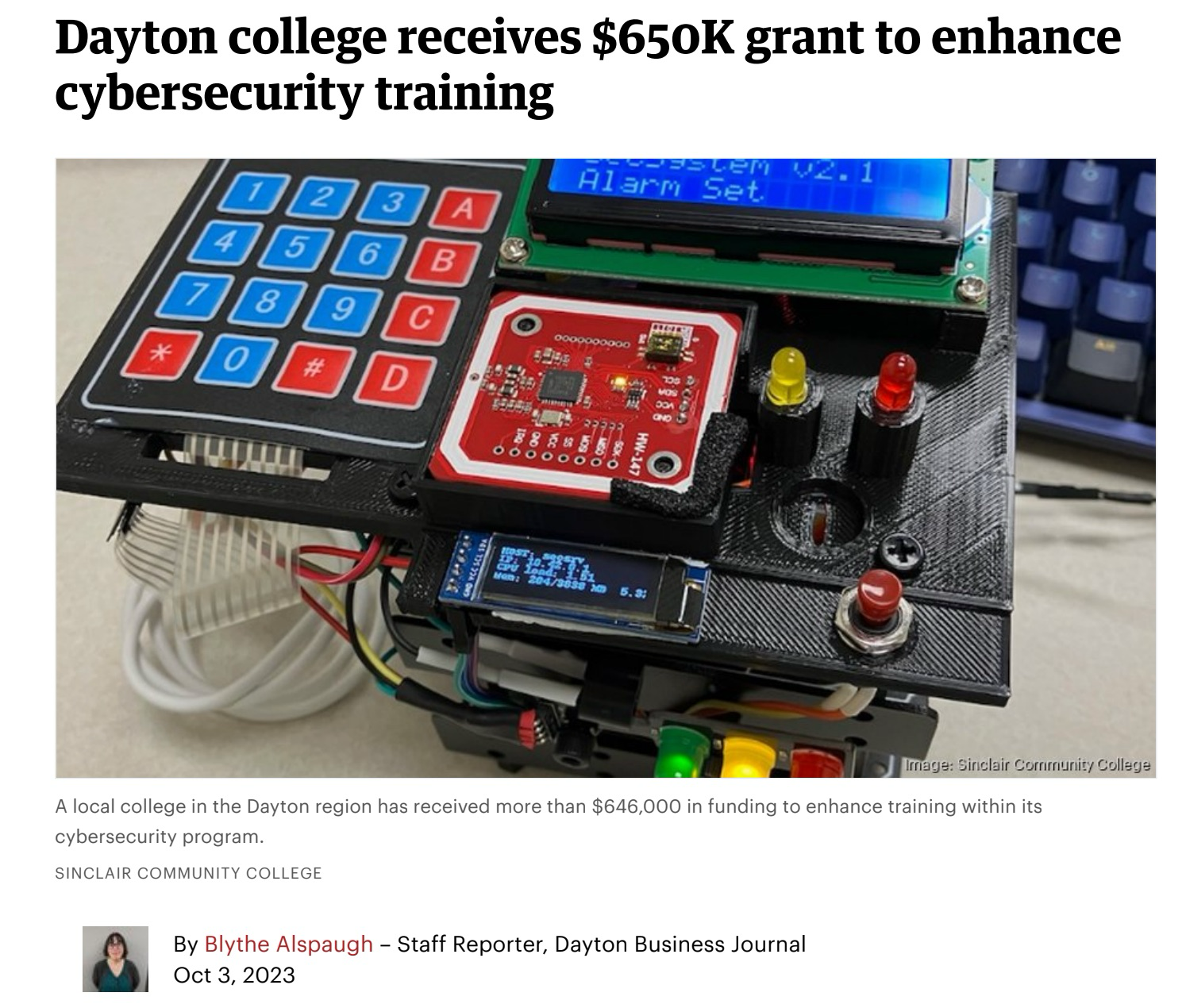 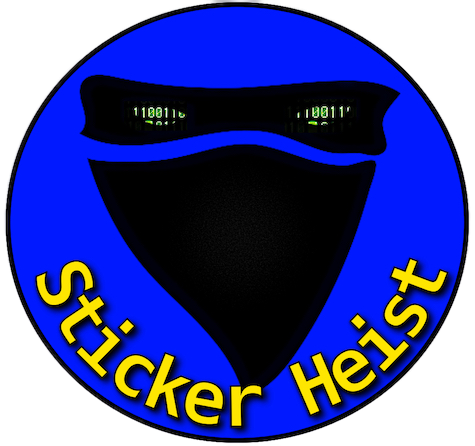 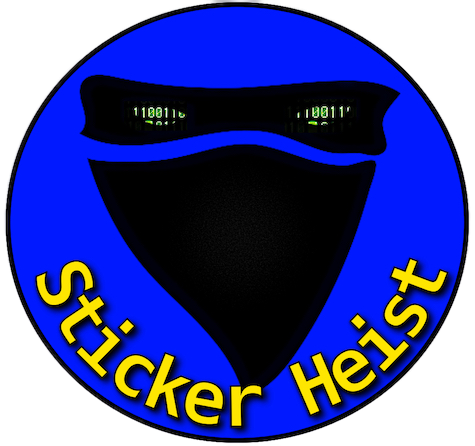 News Story
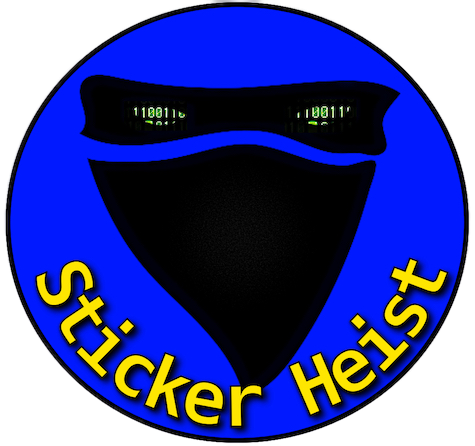 What is Sticker Heist
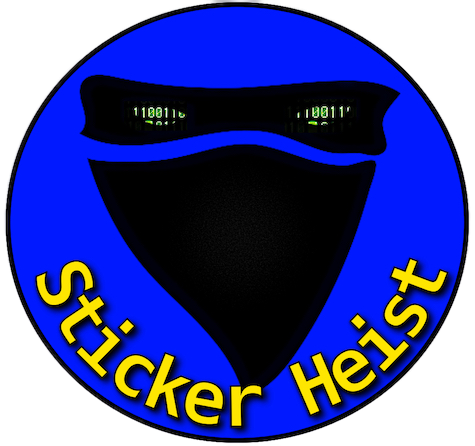 What is Sticker heist
Sticker Heist is a cybersecurity challenge that encourages teamwork, communication, while teaching cybersecurity principles.
Self-contained portable security system protecting a locked box of laptop stickers.
However, the system is not 100% secure.
There are several vulnerabilities that challenges students while learning, or practicing, cybersecurity.
[Speaker Notes: Mike]
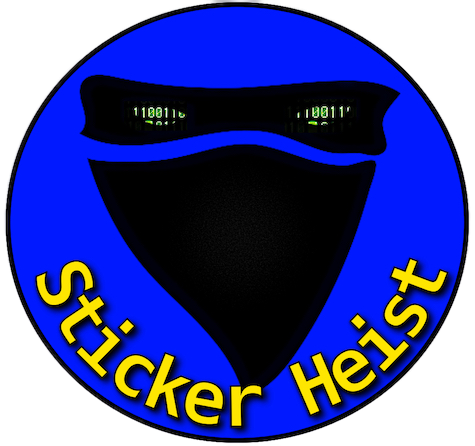 Design Thoughts
The hands-on heist gives a unique way to learn and practice cybersecurity with:
Analyzing how system works.
Flexible thinking.
Creative Problem solving.
Communicating ideas and collaboration.
[Speaker Notes: To play with something is to explore its possibilities and test its limits.  These are some of the primary tenets of cybersecurity, specifically pentesting.]
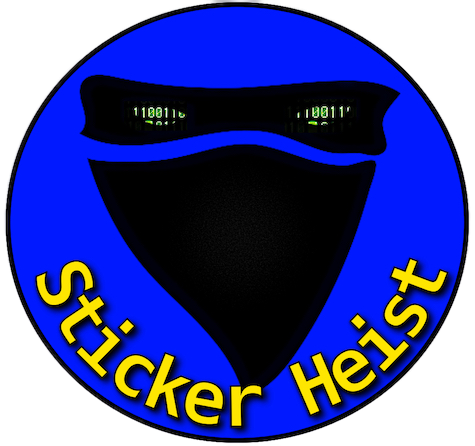 Design and History on Site
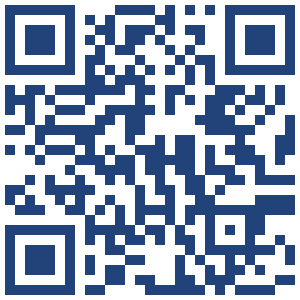 www.stickerheist.com
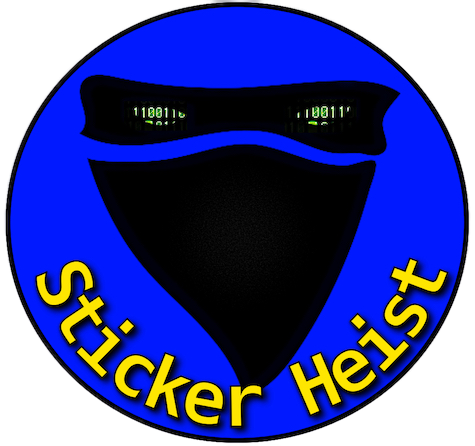 New - 2024 System
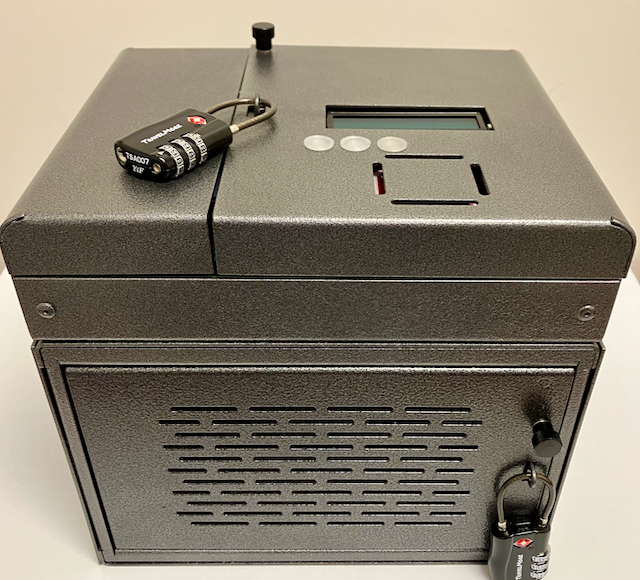 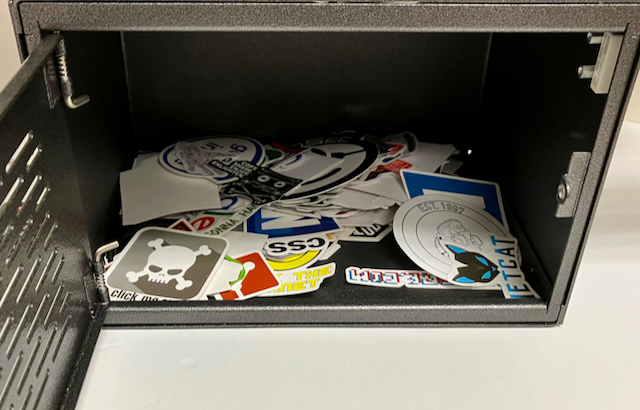 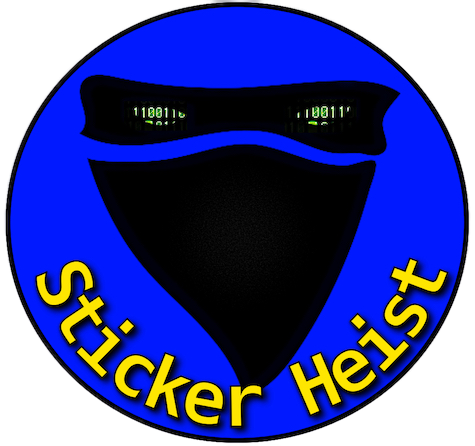 The Sticker Heist Scenario
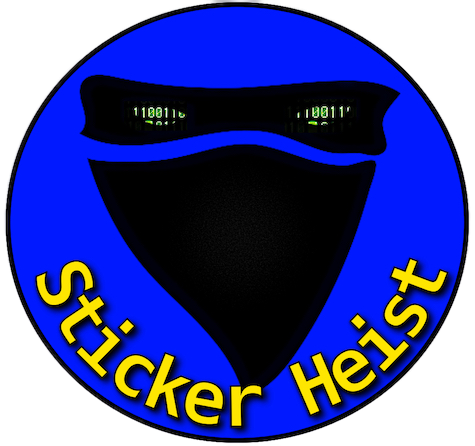 Scenario
In the not-too-distant future, laptop stickers are the new global currency, and you've just gotten your hands on a safe full of them. The safe is locked for now, but its security system is no match for your team's hacking skills.
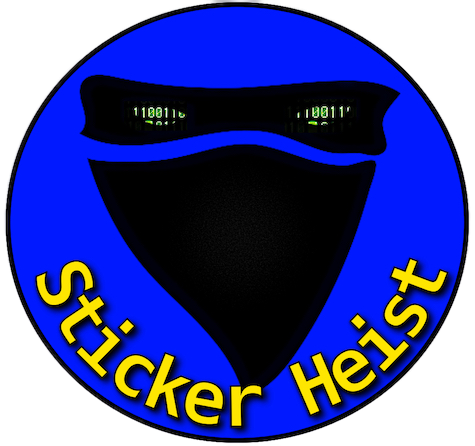 Scenario - Mission
Hack into the security system, disable the alarms, and pull off the heist.
Can you pull off the Sticker Heist?
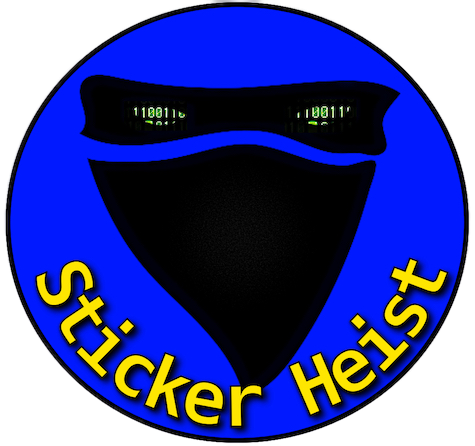 Scenario - Objective
Find a way to get through the locks and disable the security protecting these valuable stickers.
Success allows each team member to choose and keep a few stickers.
This is a mission of stealth. To avoid being caught, we need to follow a few rules...
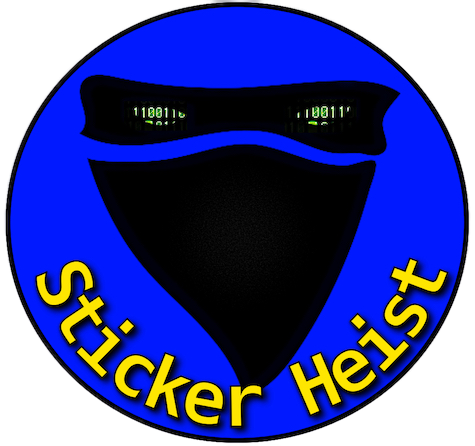 Scenario - Rules
You can not unplug power (this will set off alarms at Sticker HQ) or power off any individual systems.
No resetting the alarm system.
No destruction of any system components (i.e., clipping wires, rewiring, removing); again, this will set off alarms at HQ. Remember, stealth is key!
No physical modification of any hardware.
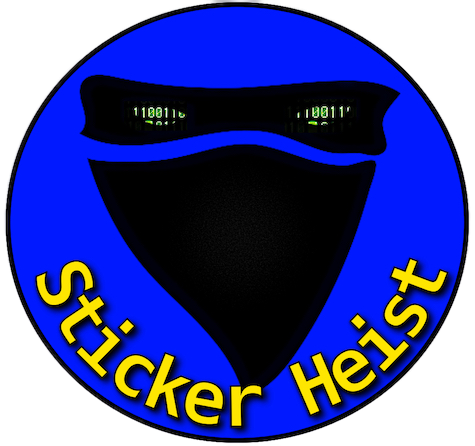 Pentesting
Objective sets a scope of work.
What system(s) are part of the job.
Rules sets a rules of engagement.
ROE very common in a pentesting engagement.
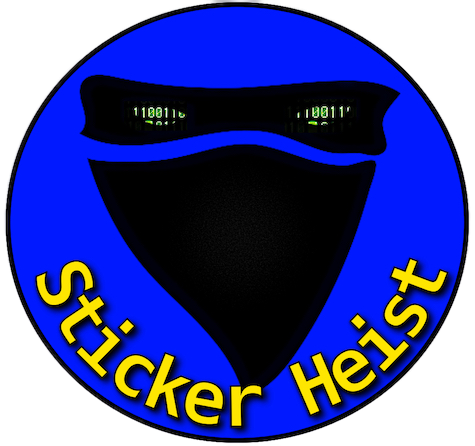 The Sticker Heist Hardware
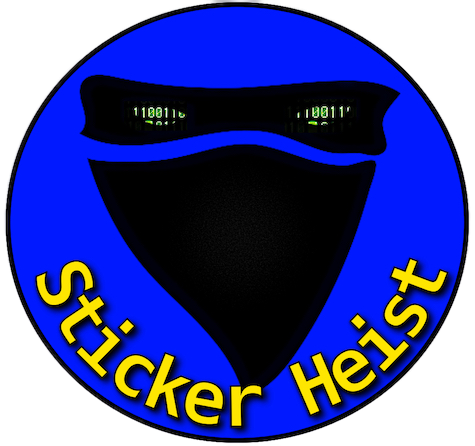 Components
The box/safe.  
Printed Circuit Board (PCB)
Display
RFID
LEDs
Arduino UNO R3
Raspberry Pi 4 (4 GB) with OLED display
Wiring for OFF button and alarm sensor
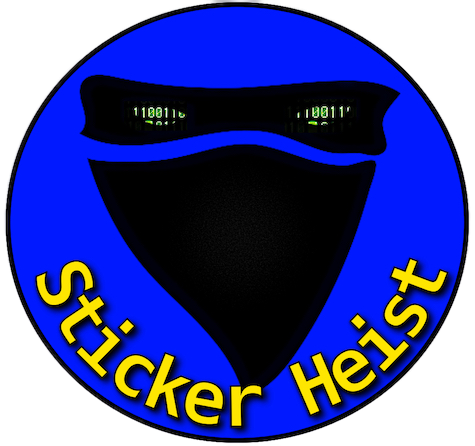 The Sticker Heist Software
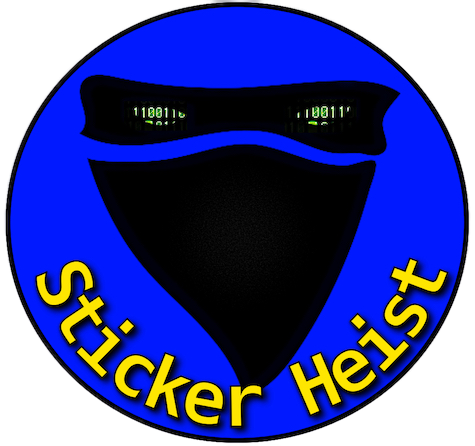 Software
Raspbian OS 
Custom configured
WIFI (NOTE! IT does NOT connect to any external networks)
Web Server
FTP Server
SSH and VNC
Arduino IDE and command line tools.
Python: stats.py to drive the OLED, shutdown-press-simple.py for the power off
Arduino code
Installed on the Raspberry Pi.
Complies and loads on boot. (Shell script: unoload.sh)
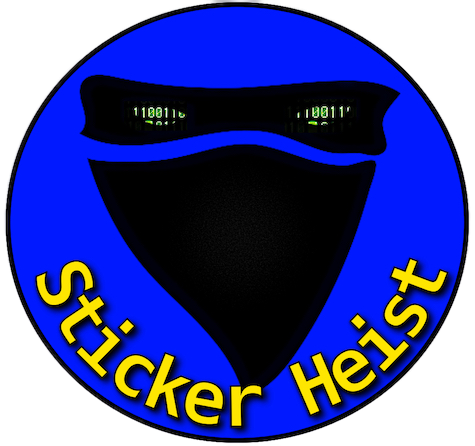 Canvas
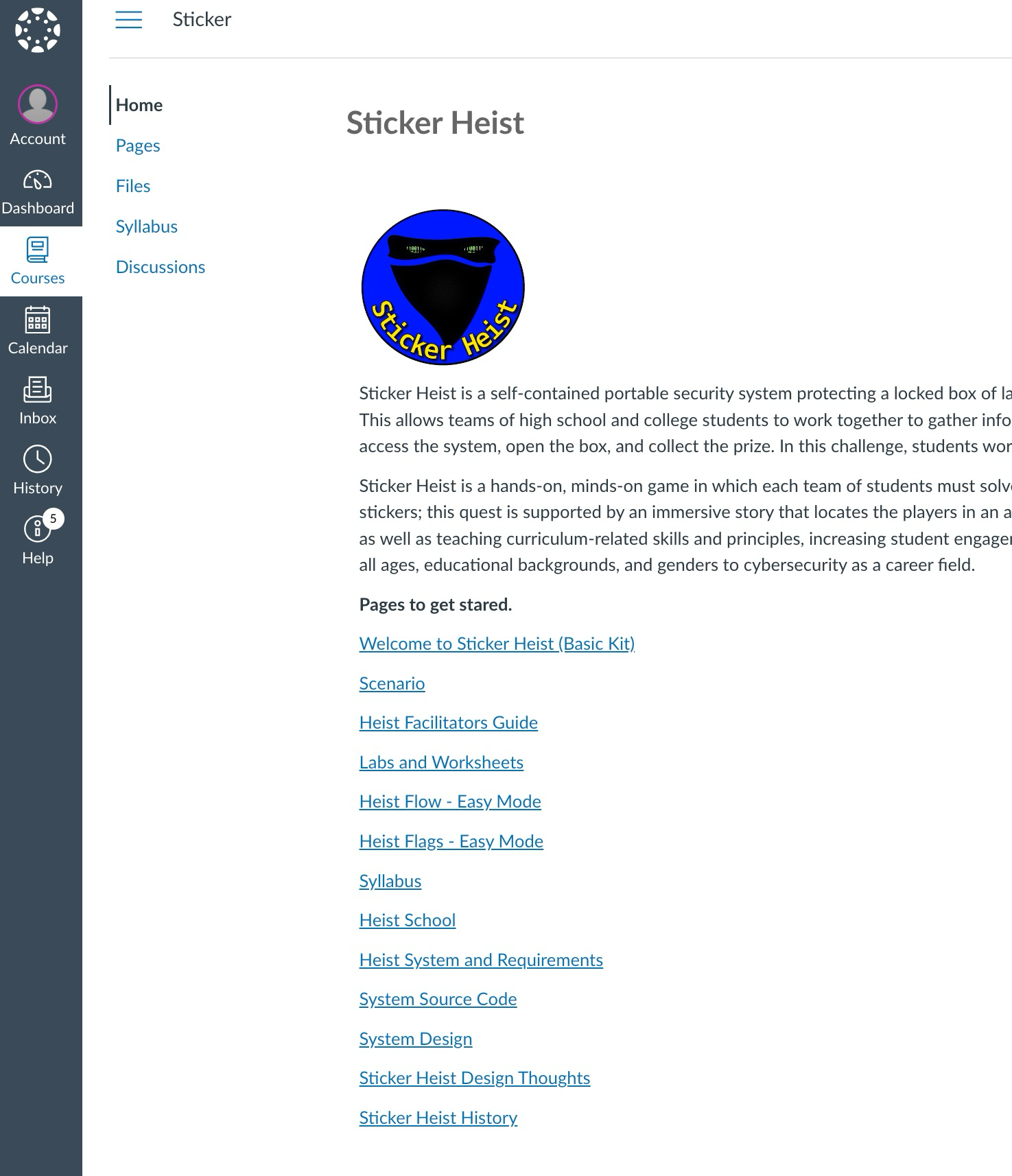 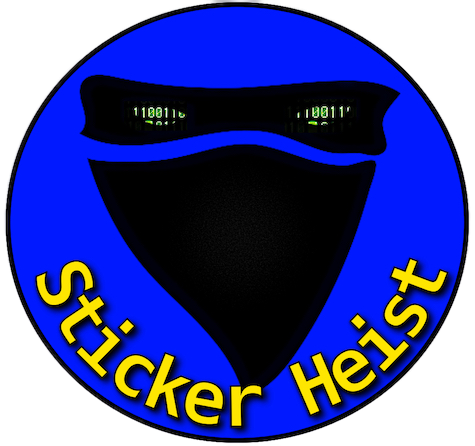 Canvas
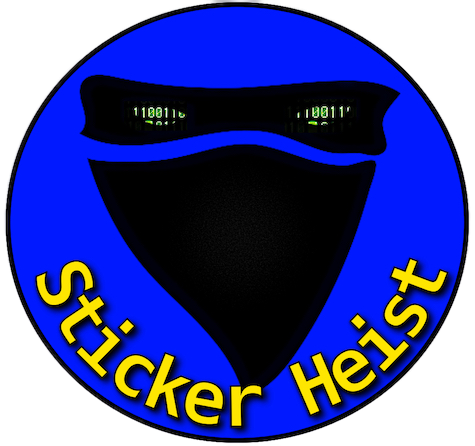 Canvas
Each instructor will get access to the Canvas site.
Site has:
Facilitators Guide
Lab Documents
Presentations 
Heist flow-chart and answers
All source code and libraries 
Backup of all Operating Systems (Easy, Medium and Hard)
Other supporting information and material
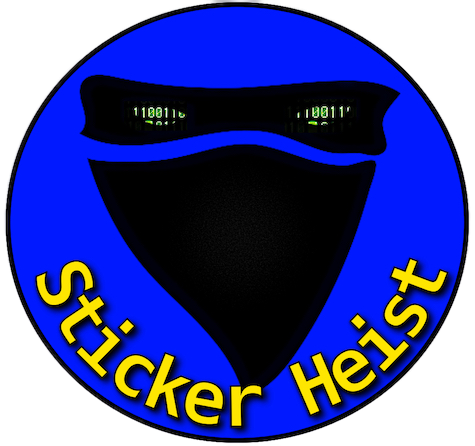 Heist Facilitators Guide
Guide to help you run a heist.
Scenario, recommendations and tips.
The answer key for Easy, Medium and Hard mode.
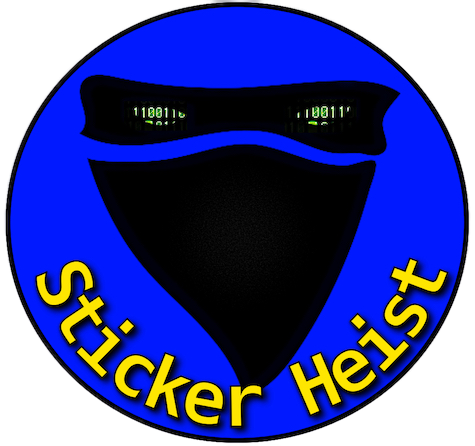 Worksheets and Labs
Lab Worksheets can help guide the participants.
Give hints on next steps
Add graded tasks that map to course syllabus and industry standards.
Students create own vulnerability listing and ranking (scoring with industry CVSS score).
Students create security policies on how to secure their findings.
Worksheets
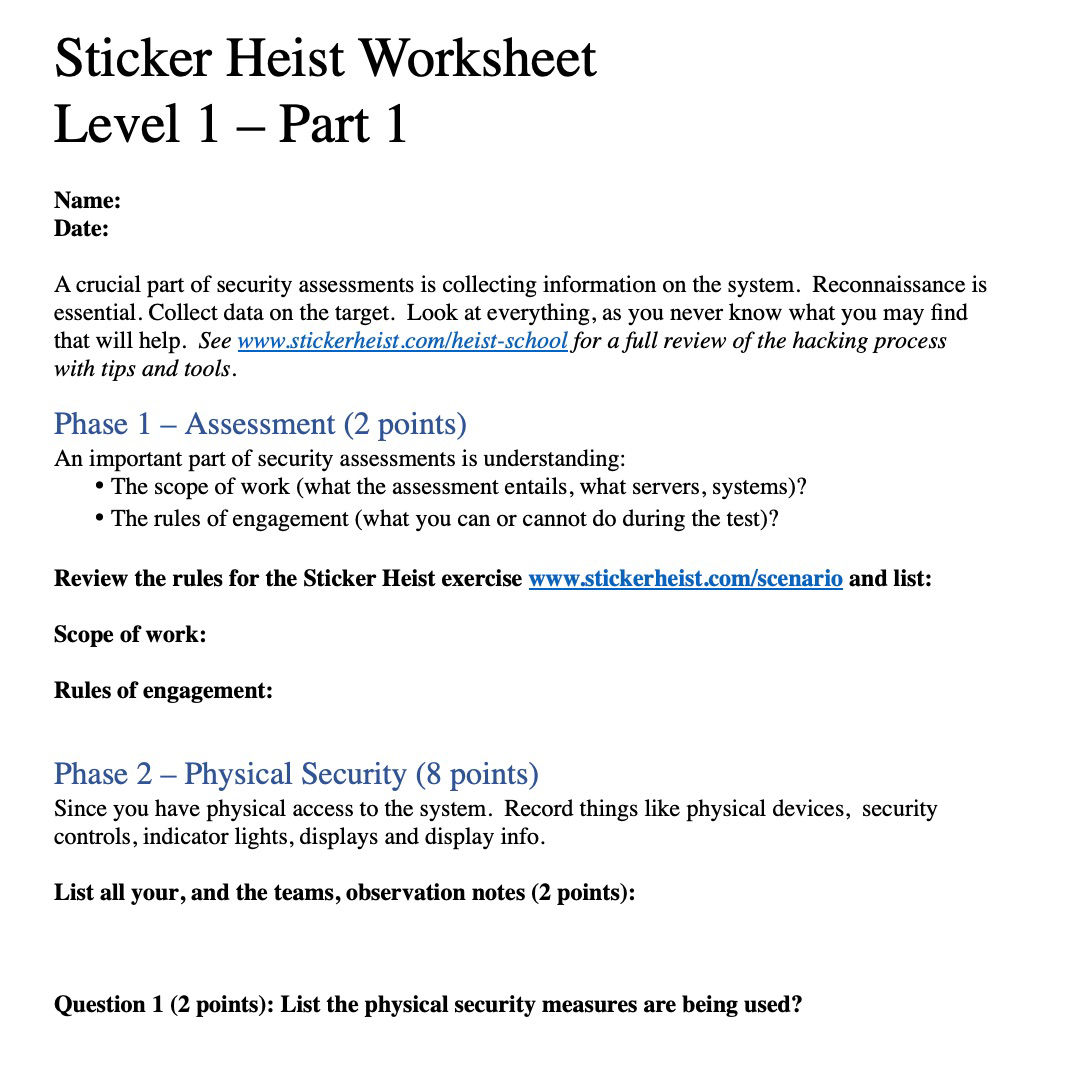 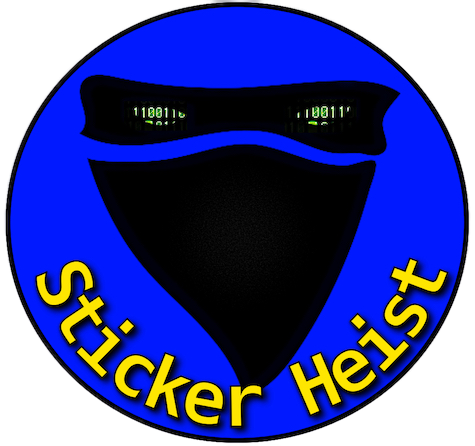 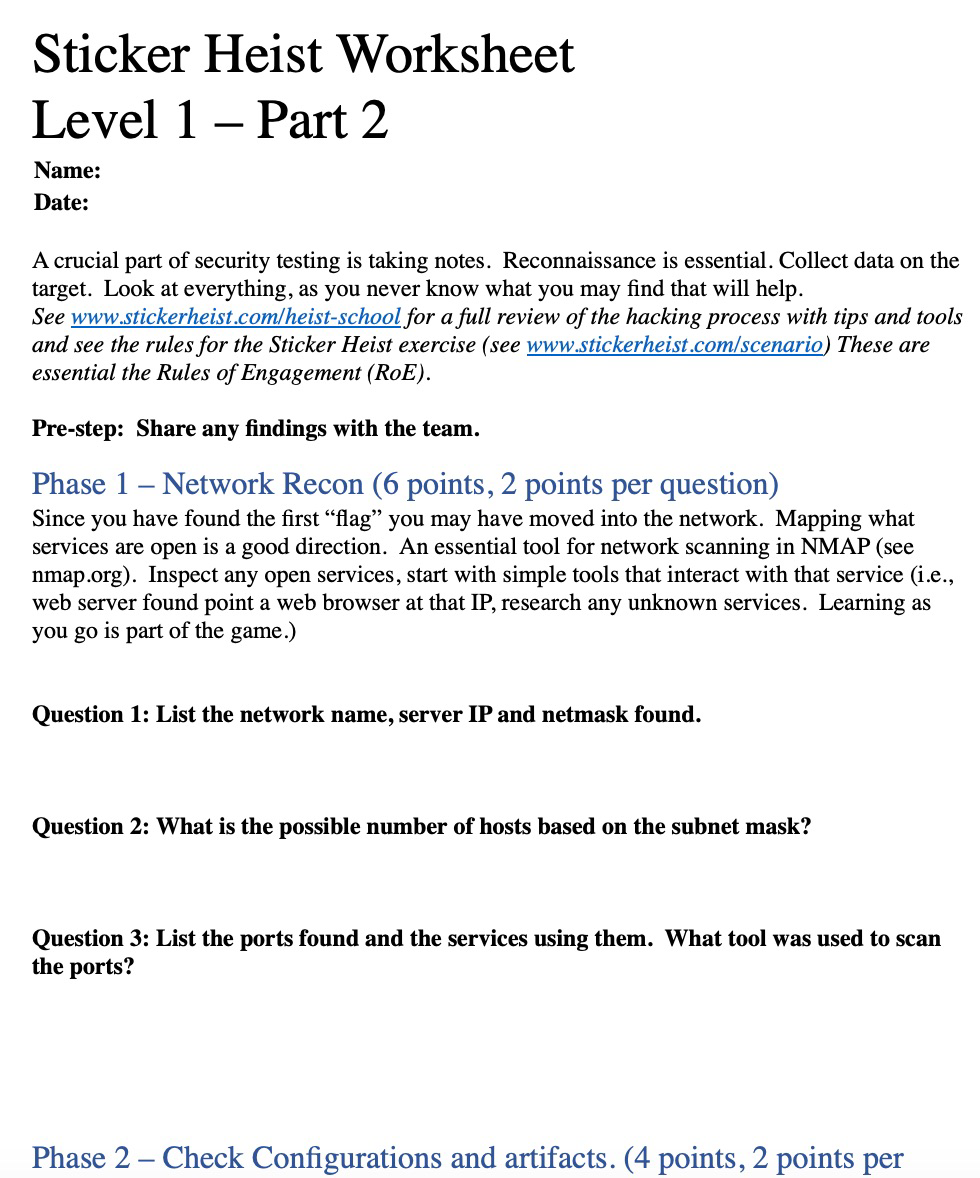 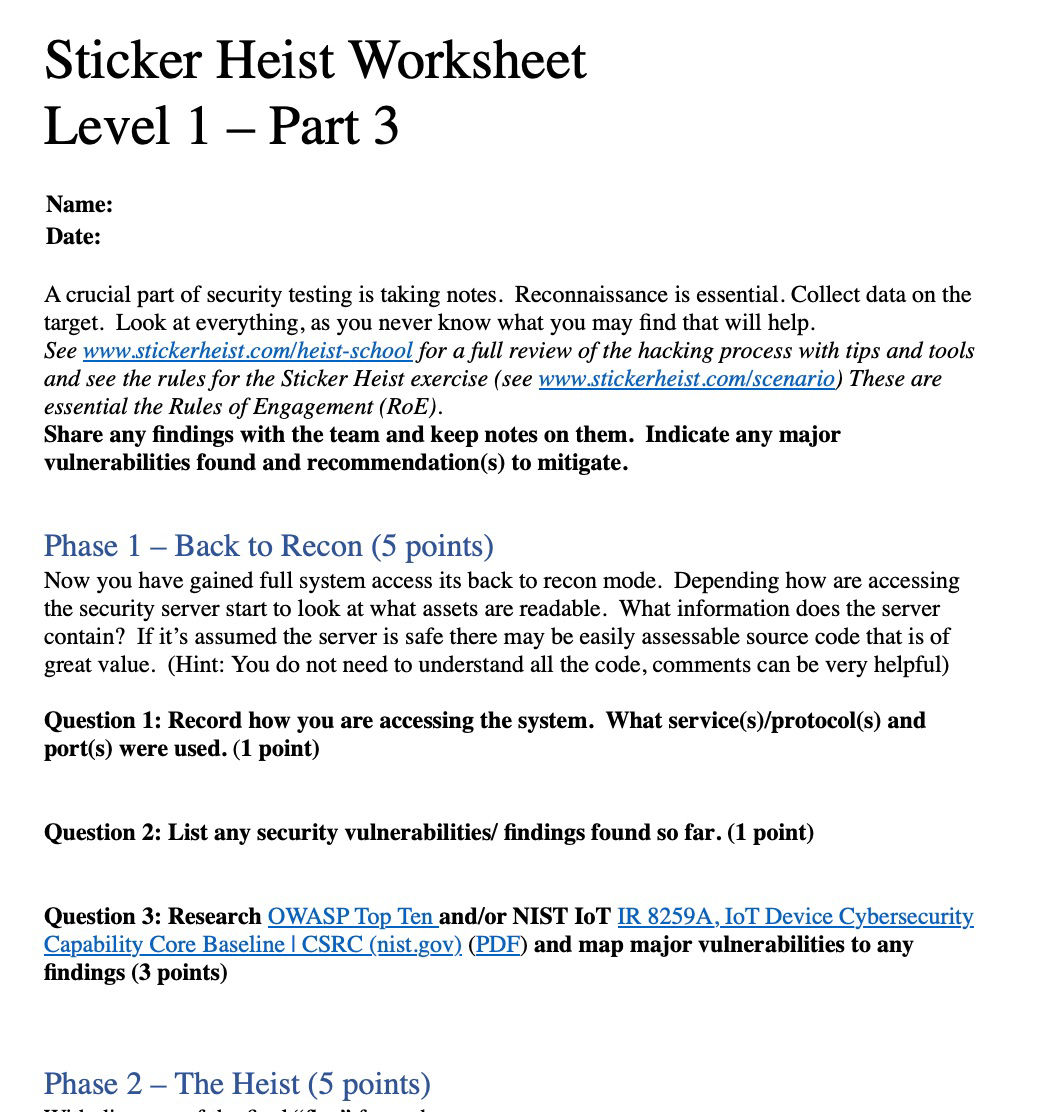 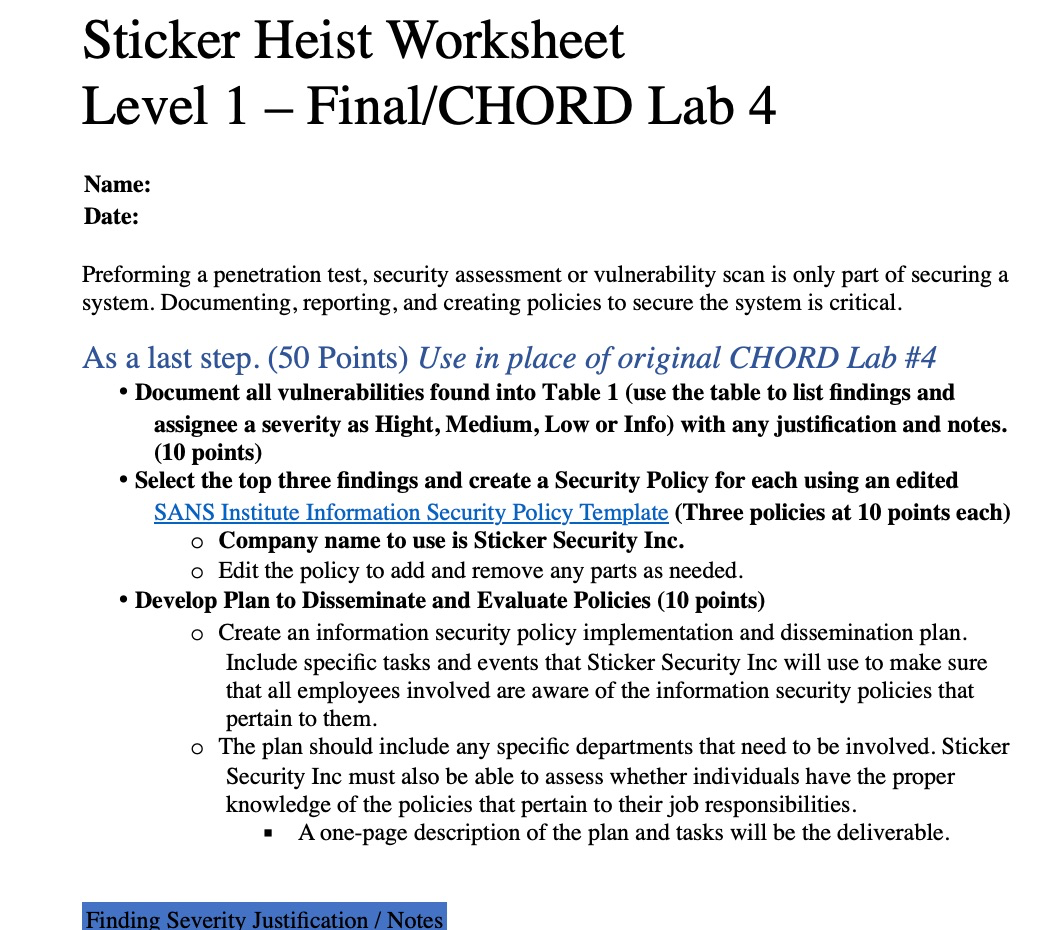 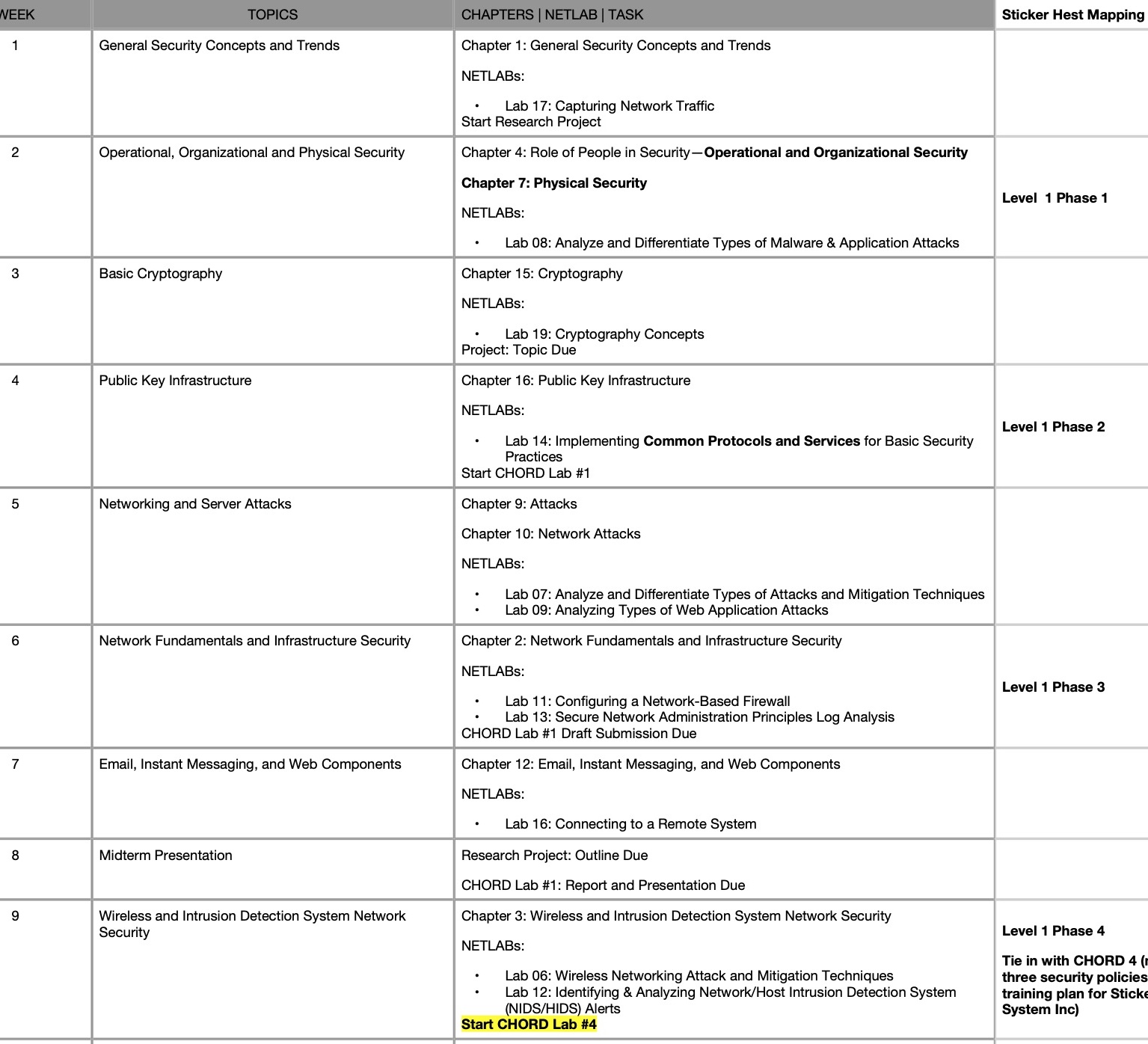 Mapping to Security + Course
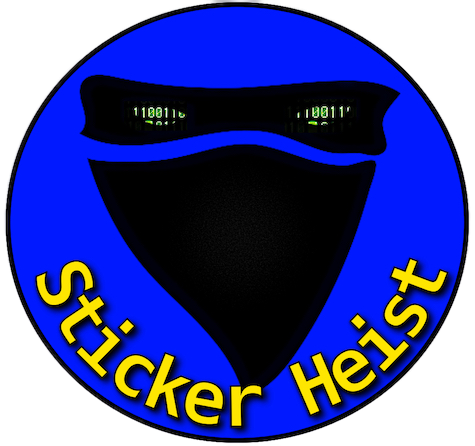 NIST / NICE Framework
The NICE Workforce Framework for Cybersecurity (NICE Framework) … provides a set of building blocks for describing the tasks, knowledge, and skills that are needed to perform cybersecurity work performed by individuals and teams.
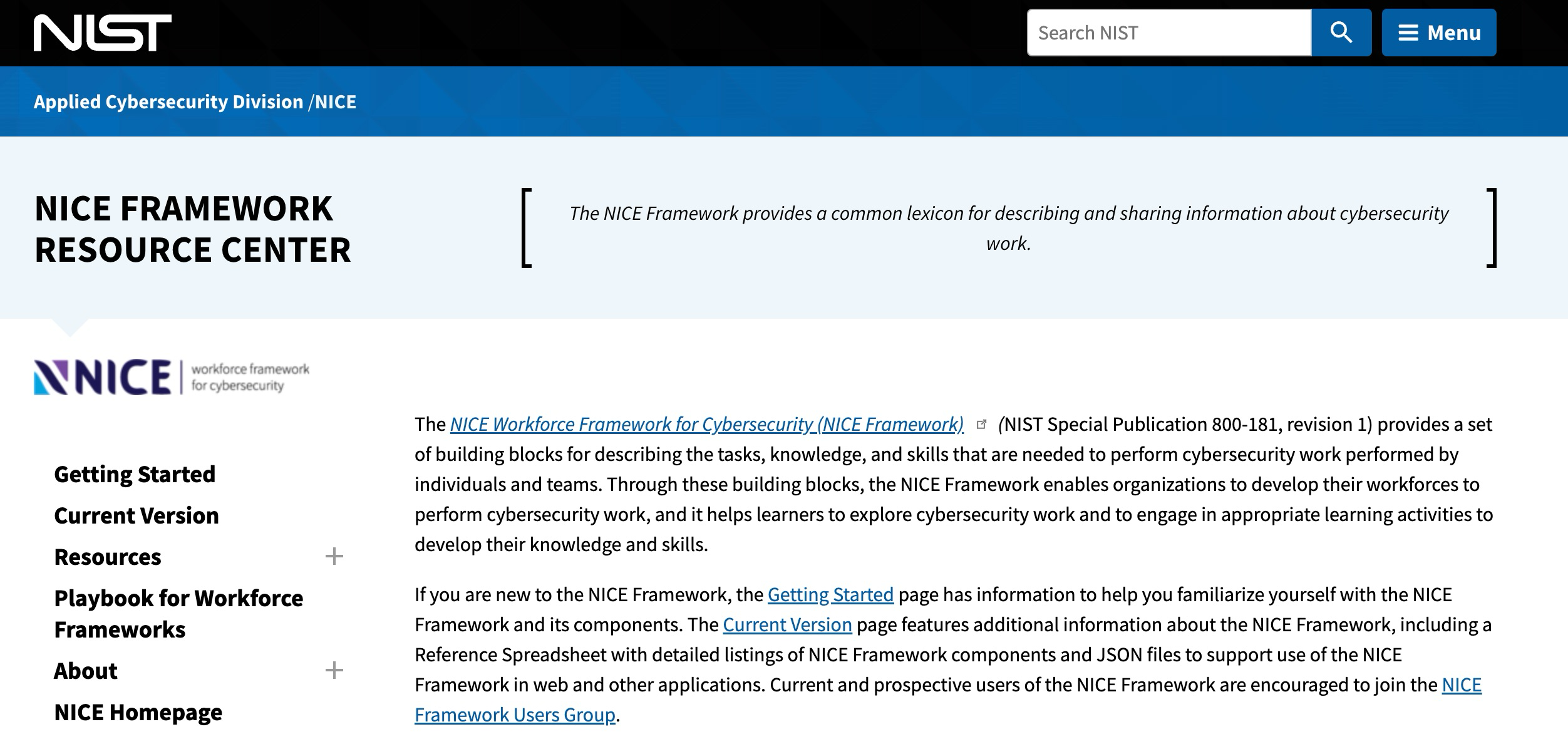 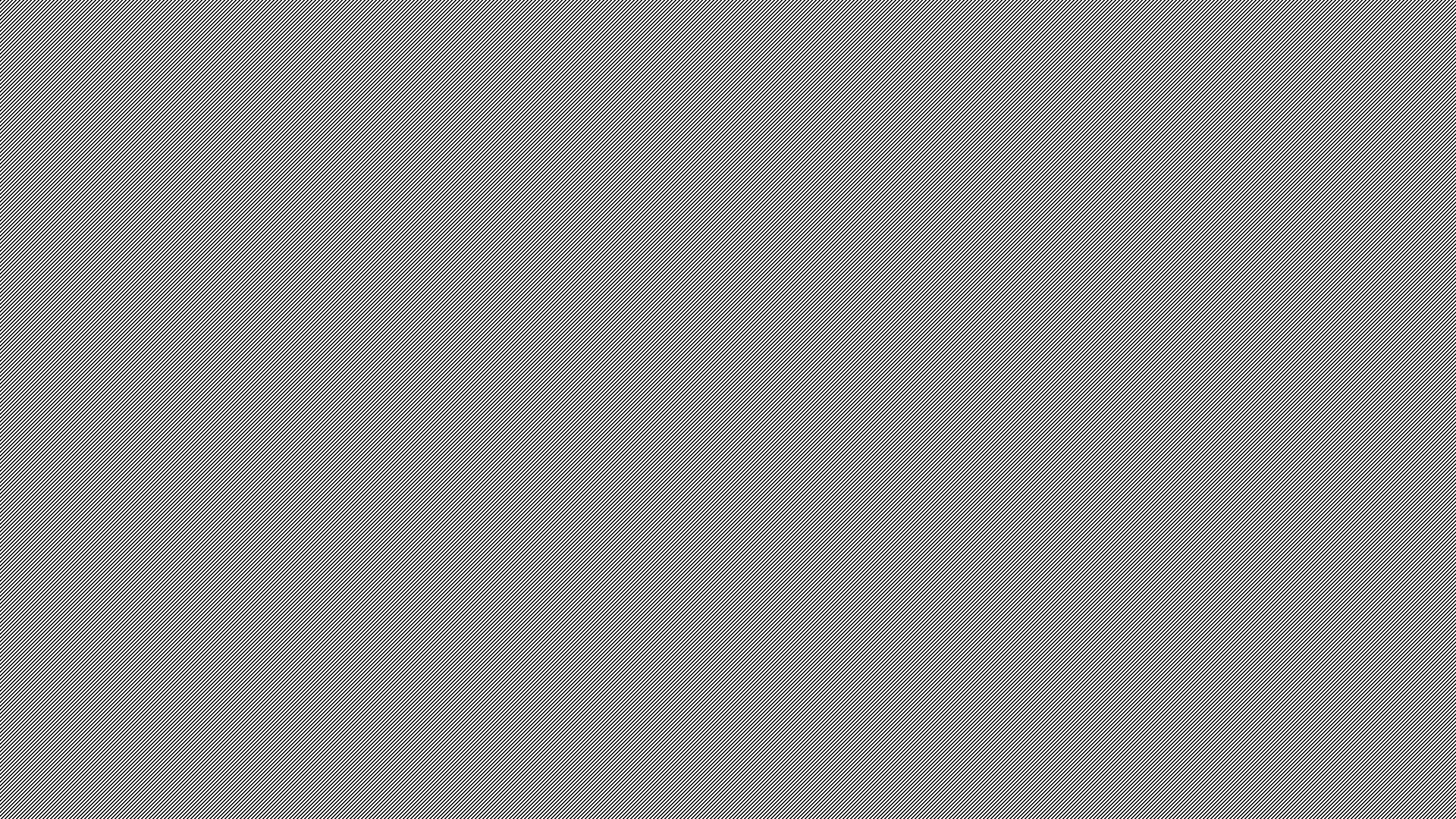 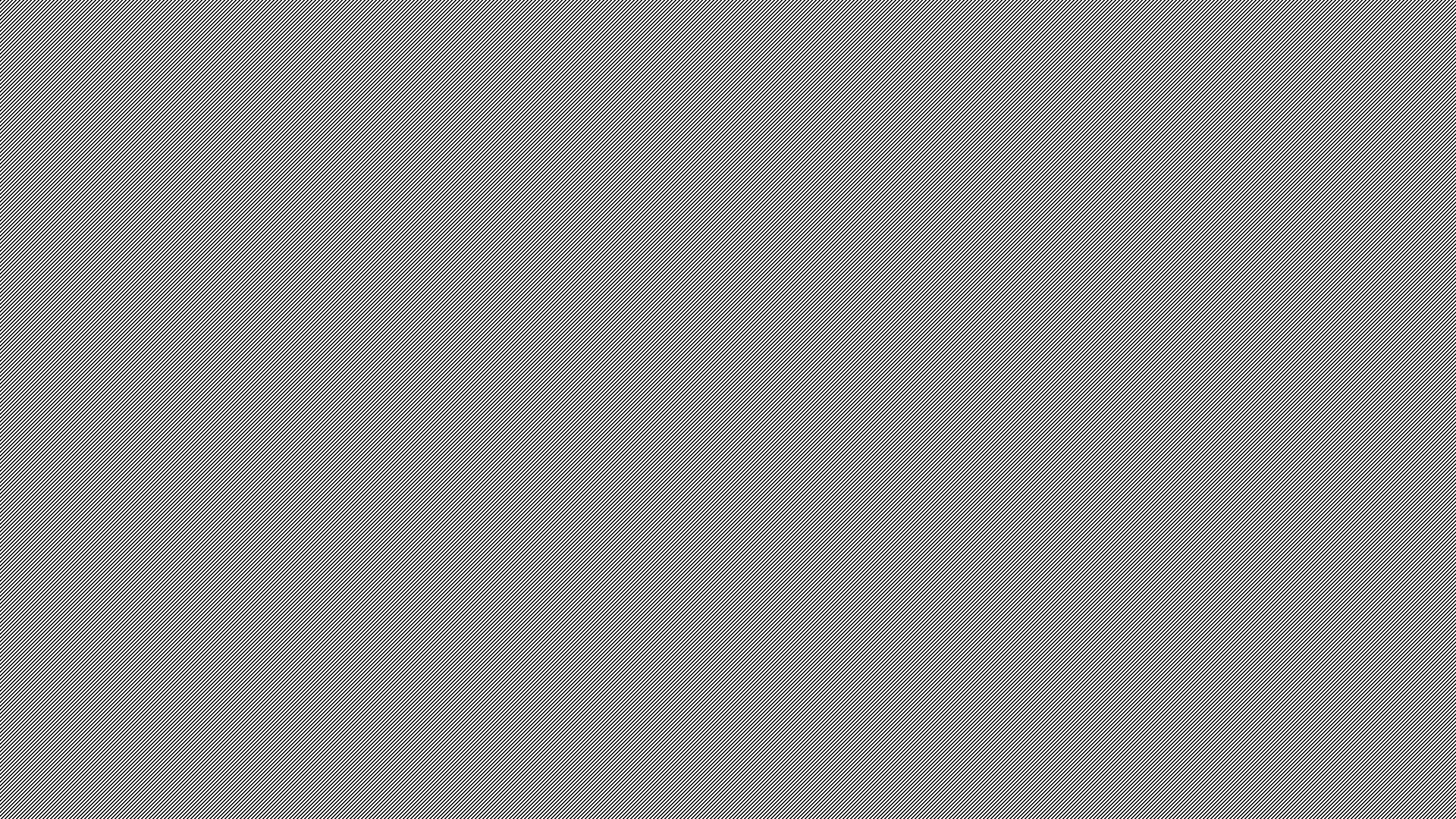 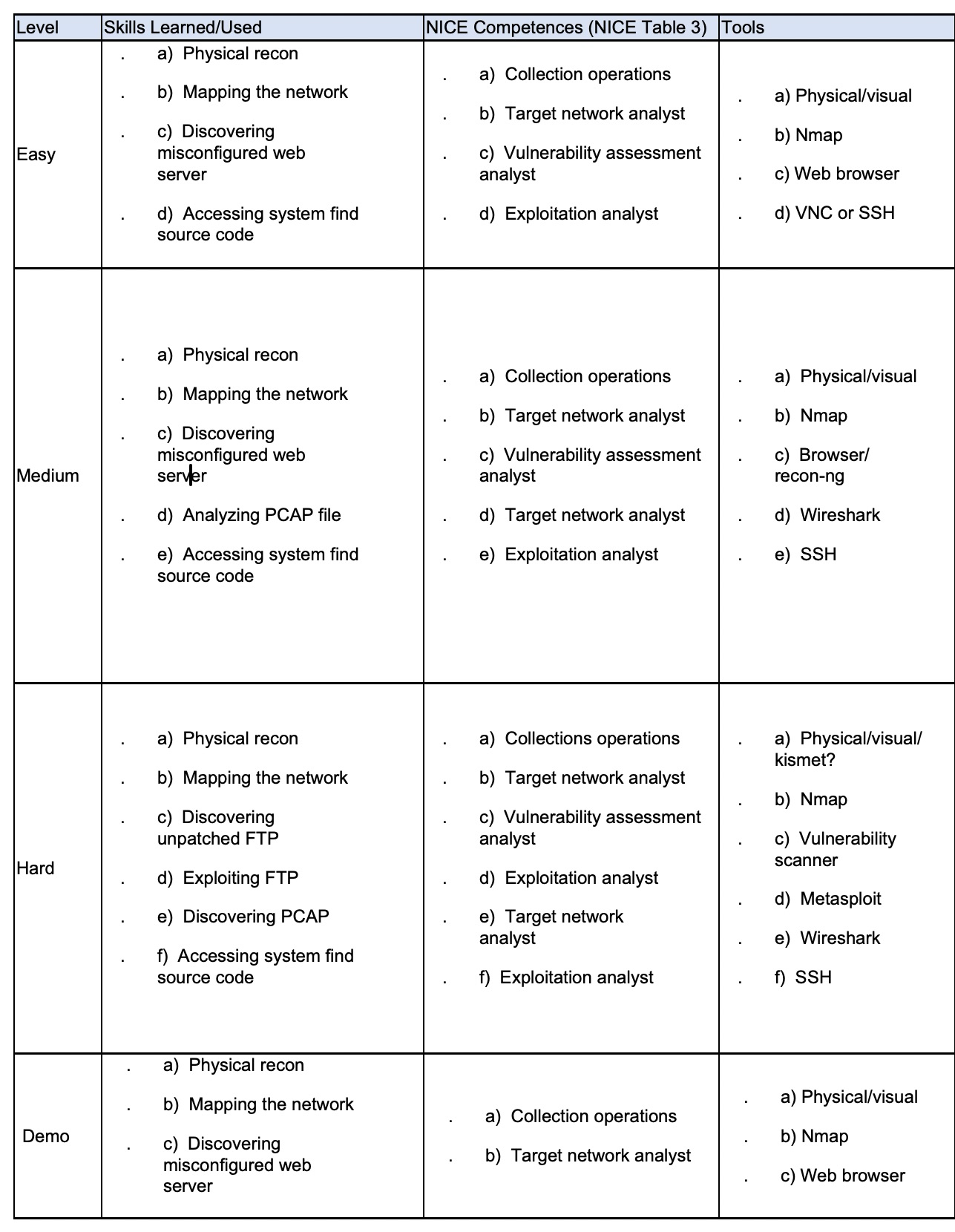 NIST/NICE Mapping
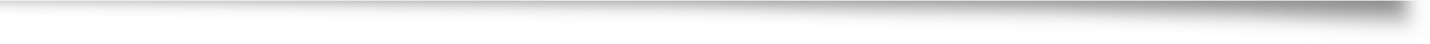 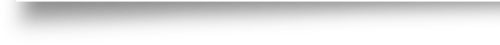 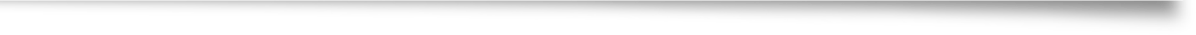 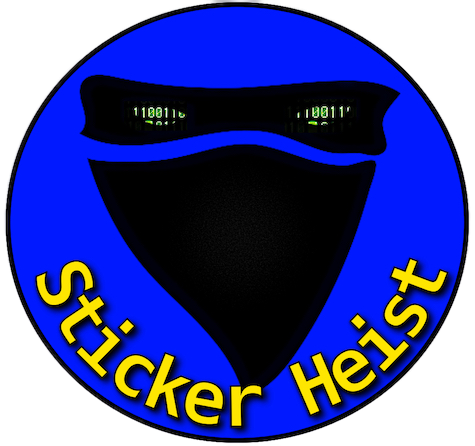 Running the Heist
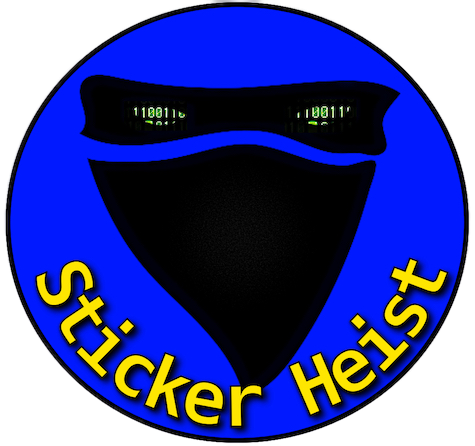 General
Start off with the scenario and rules.
Break larger class into groups of four to five.  
It can be cooperative or competitive.
The facilitator is the most important part of running the heist.  
They know:
The class experience levels (empower the power students)
Time per exercise and total number of heist sessions
What labs you plan to use (if any)
They can drop hints to help move it along.
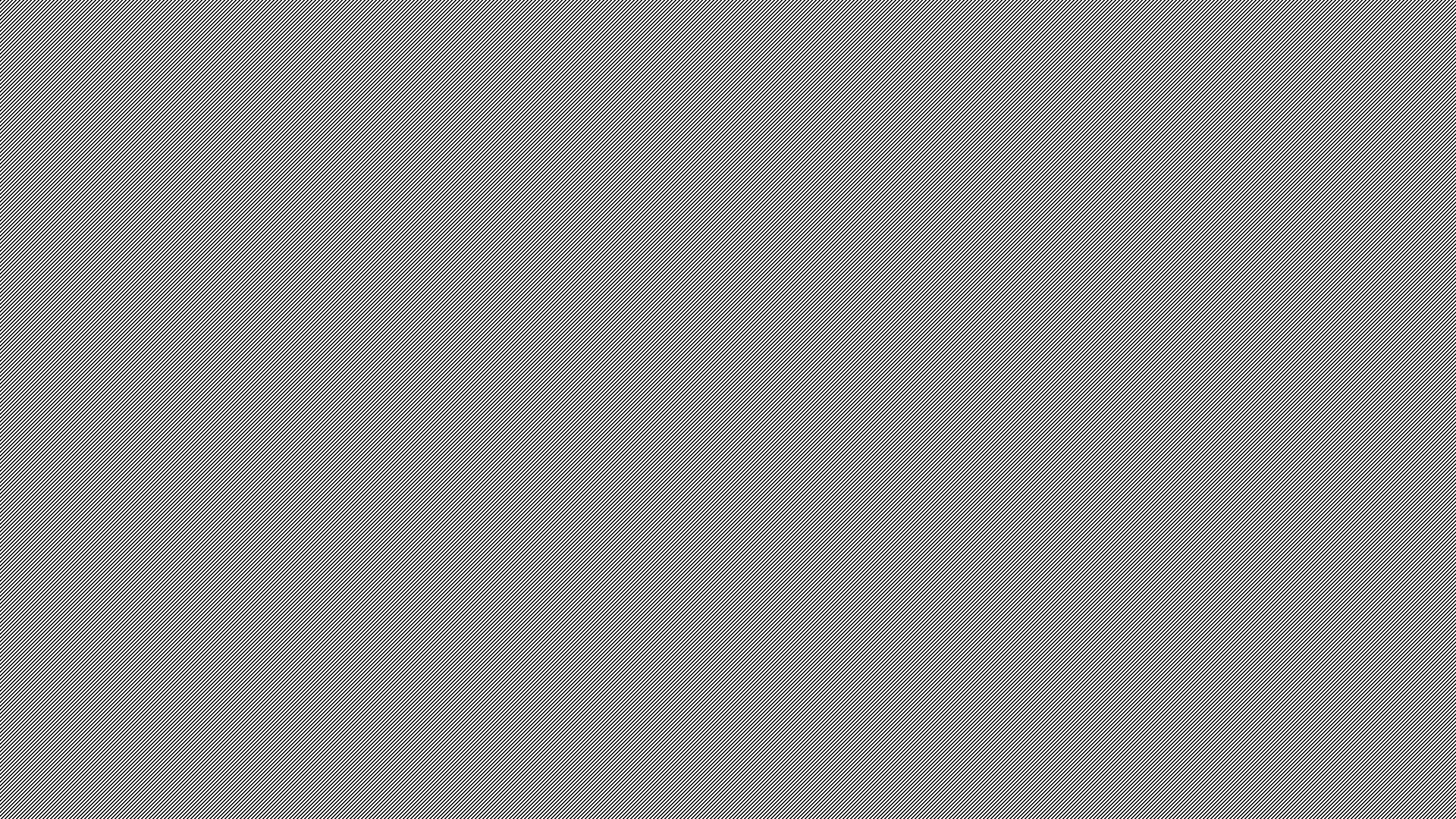 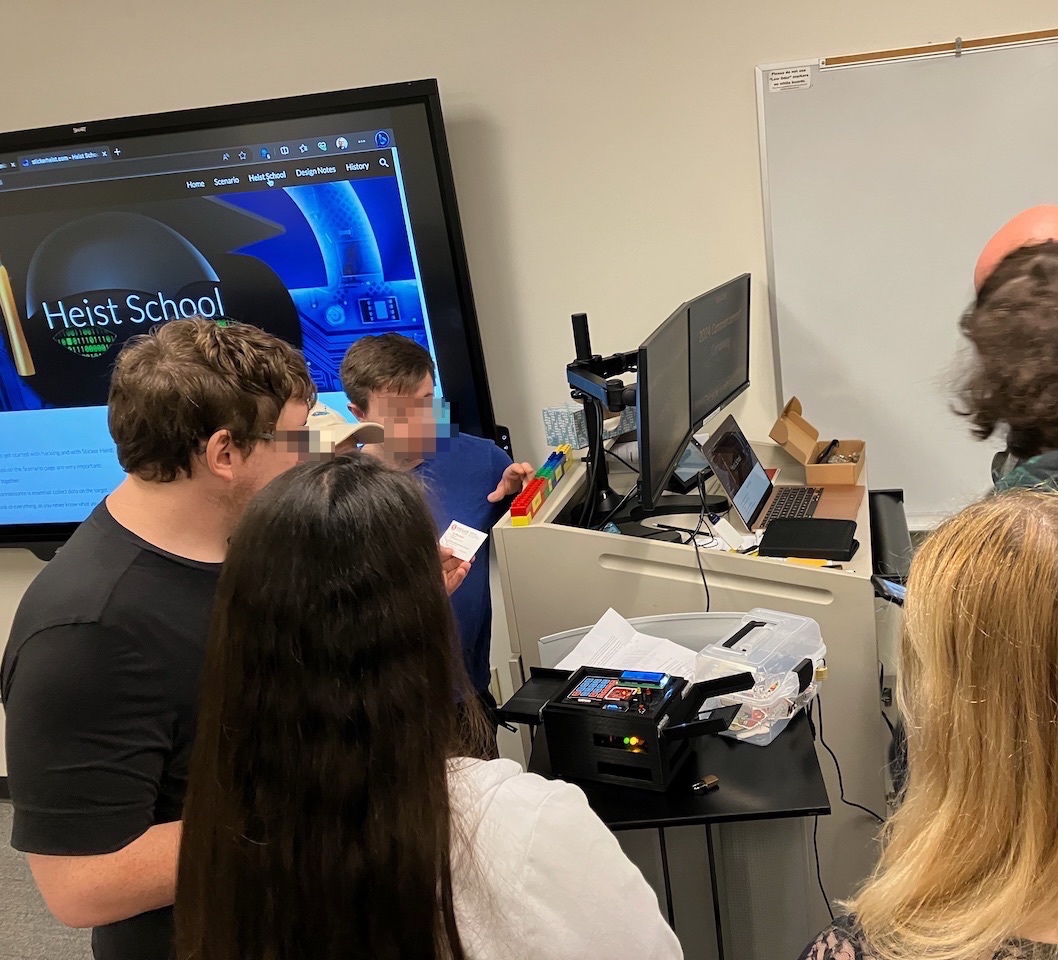 Heist Steps
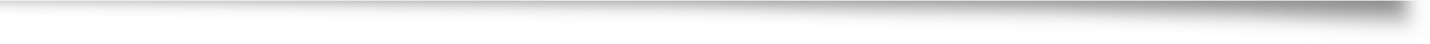 Physical
Network
Application
Code
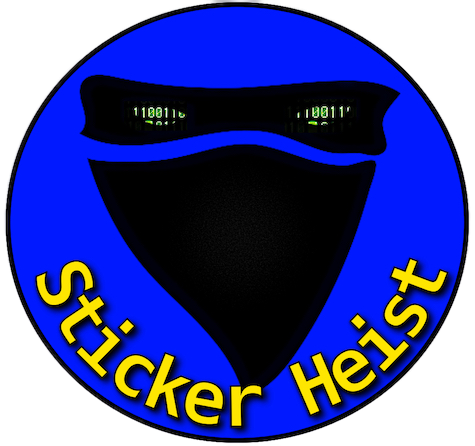 Using Common Pentesting Workflow
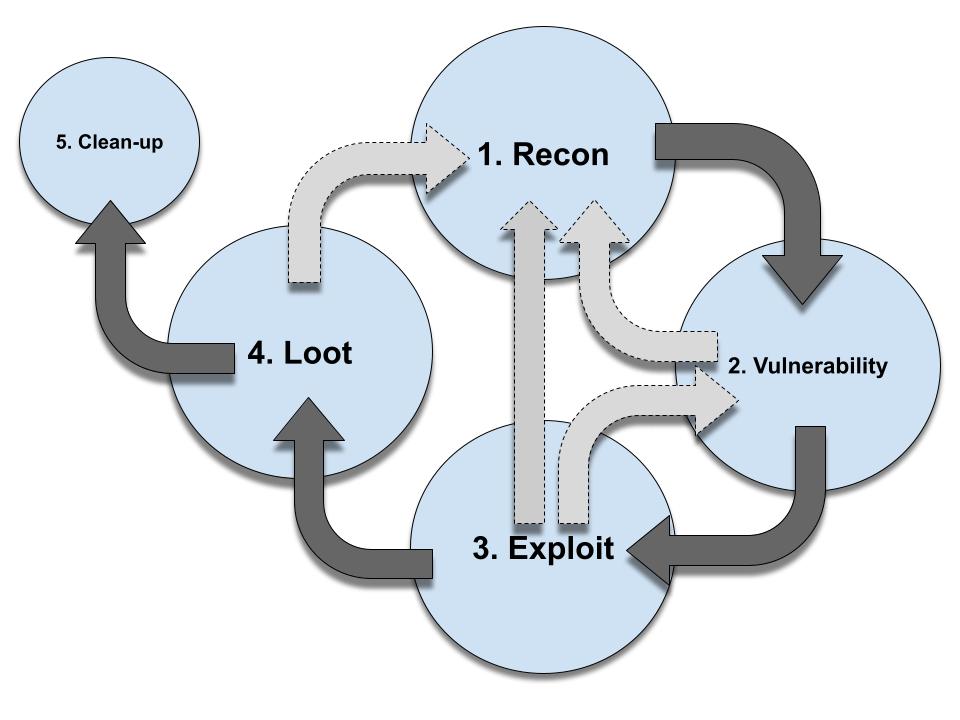 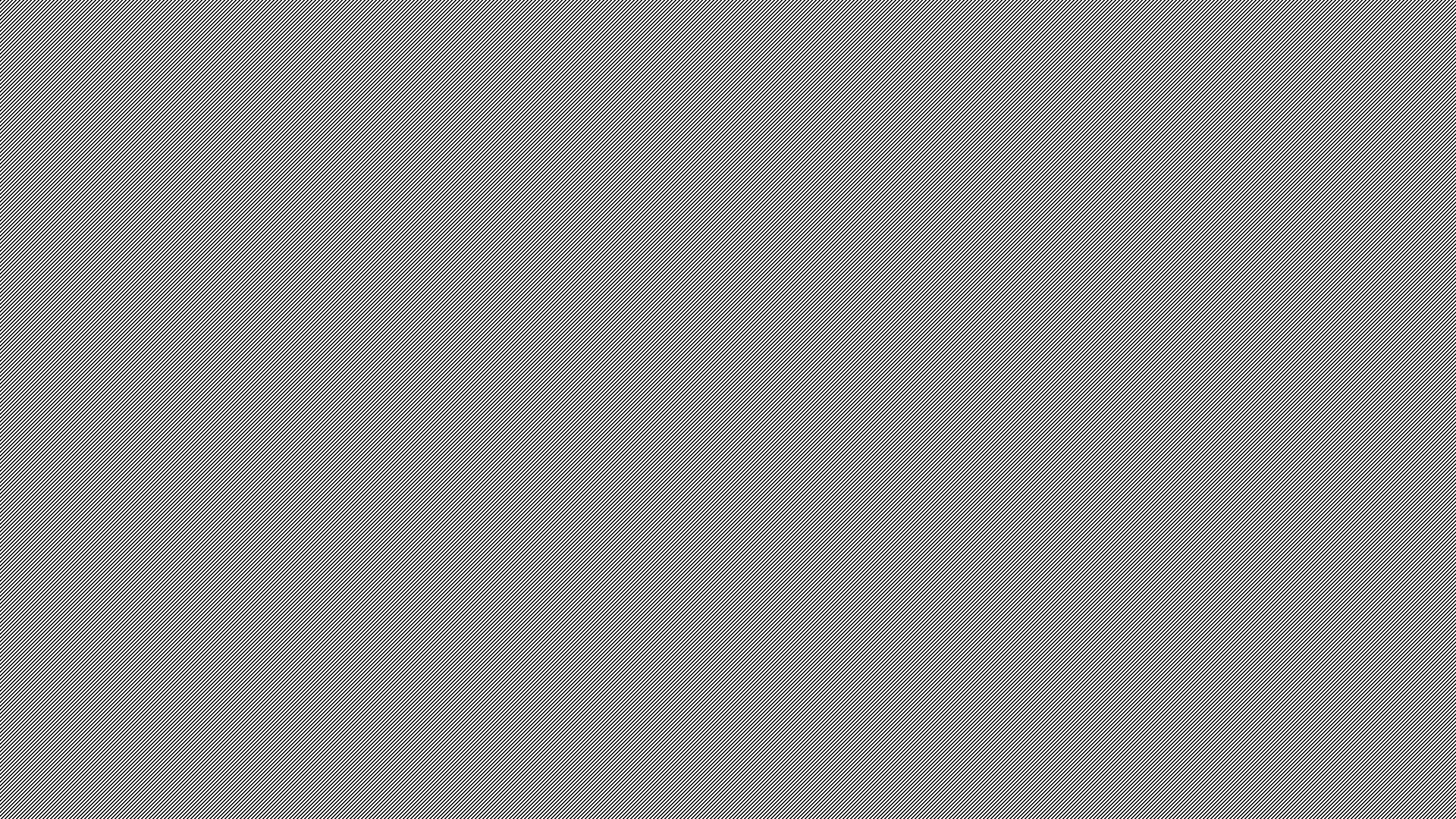 Heist Steps
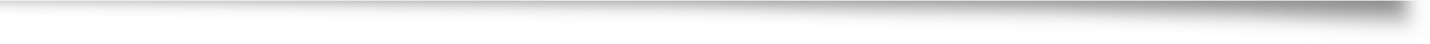 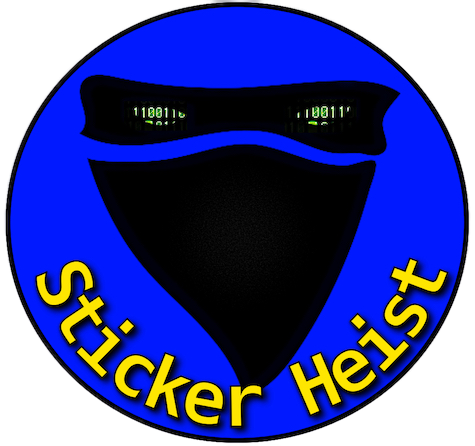 Default Password / Passcode
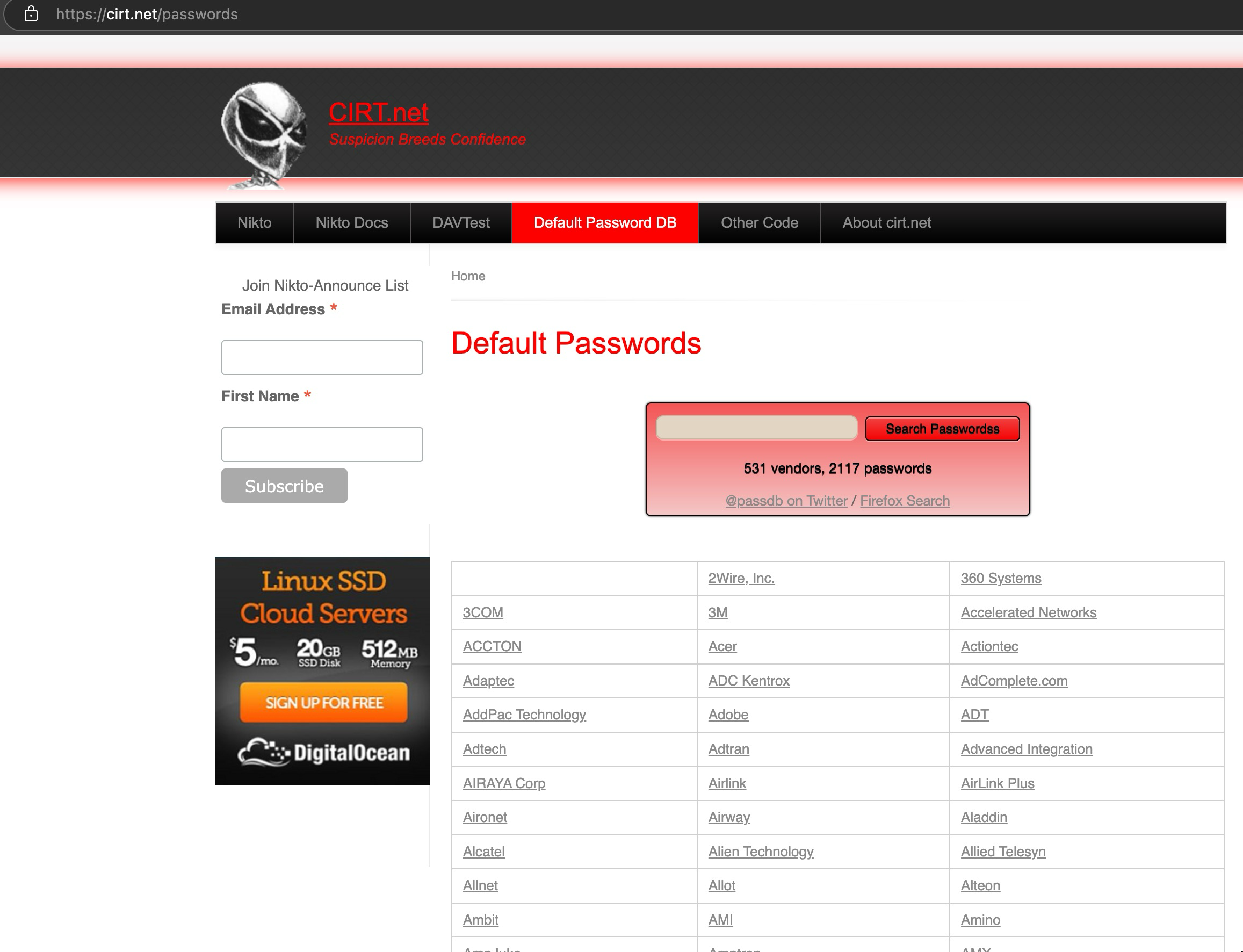 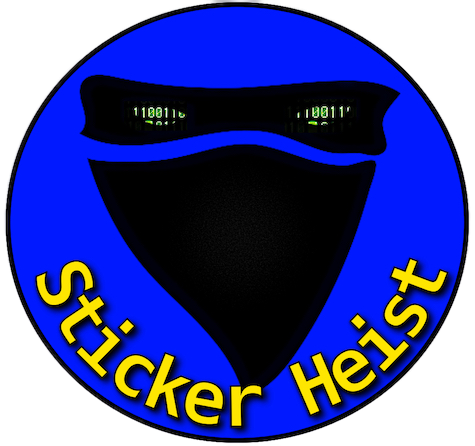 Written Down / Exposed Password
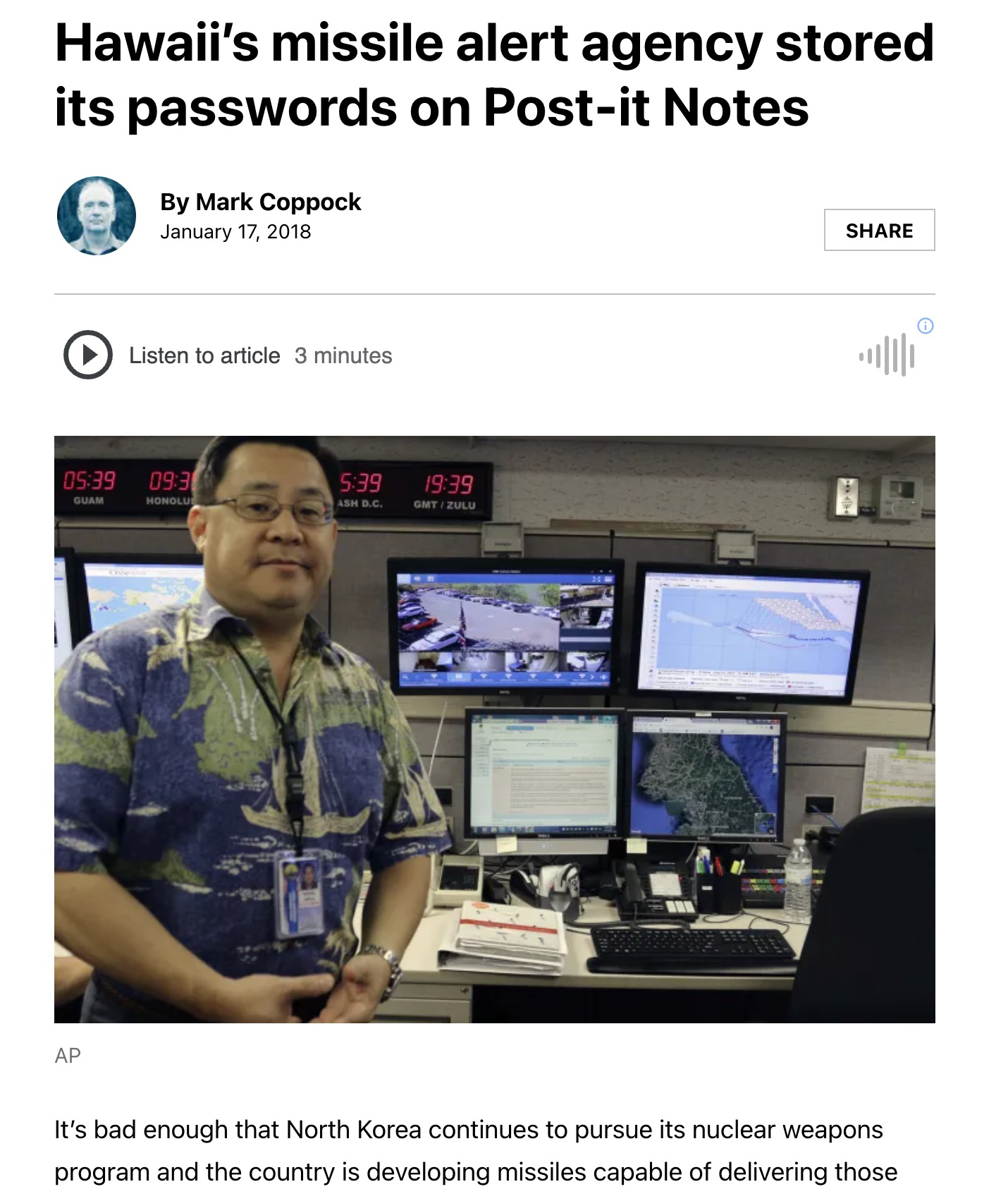 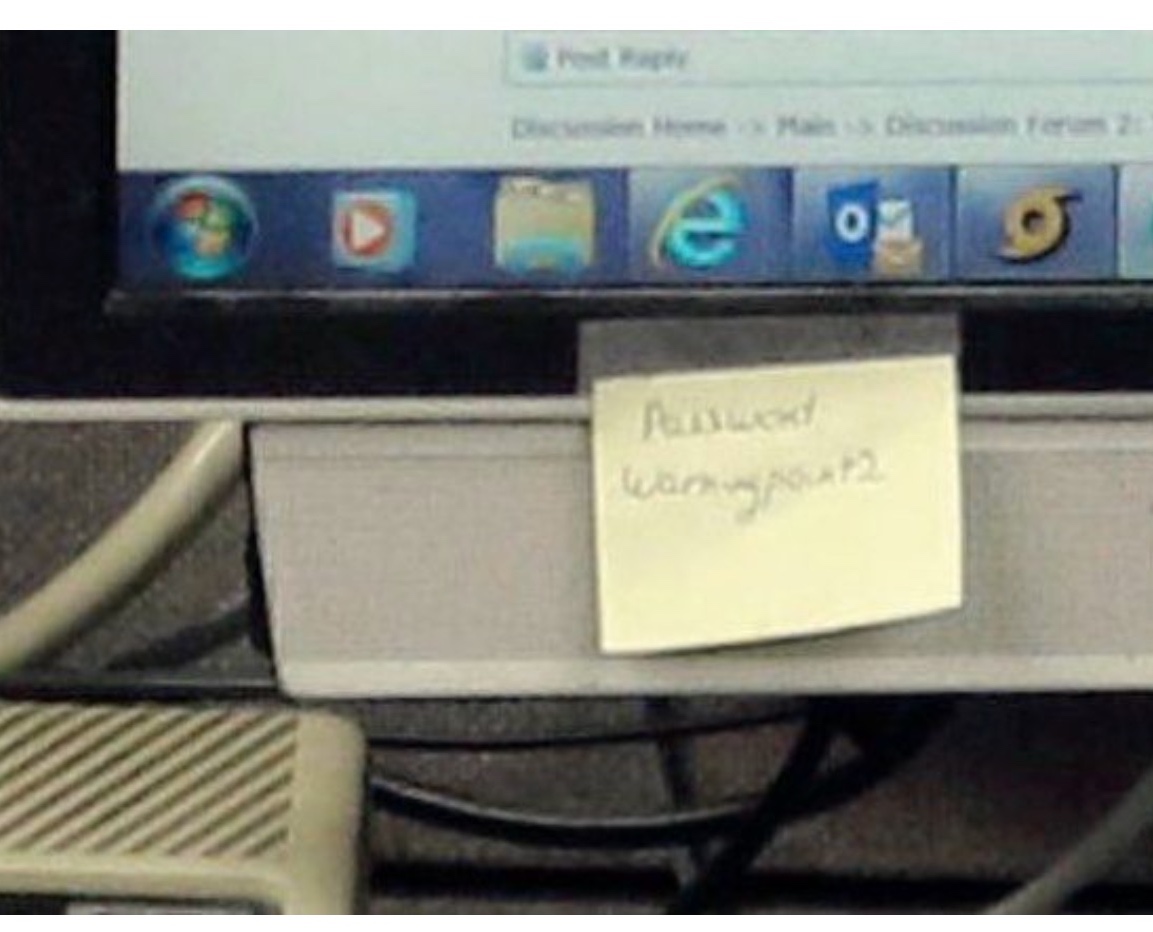 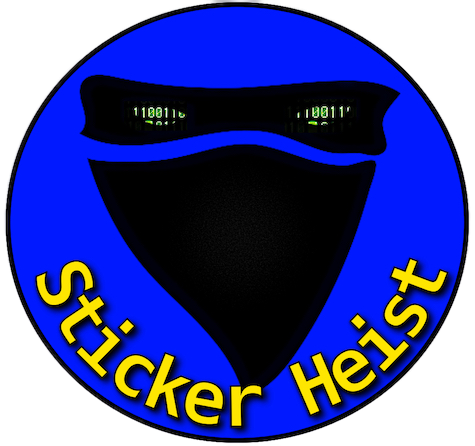 Vulnerabilities
We can introduce best practices and industry guideline (NIST, CISA, OWASP, SANS).  Example:

Risks of Default Passwords on the Internet | CISA
Insecure Passwords and Default Credentials | OWASP Foundation
A05 Security Misconfiguration - OWASP Top 10:2021
A04 Insecure Design - OWASP Top 10:2021
NIST IoT IR 8259A, IoT Device Cybersecurity Capability Core Baseline | CSRC (nist.gov)
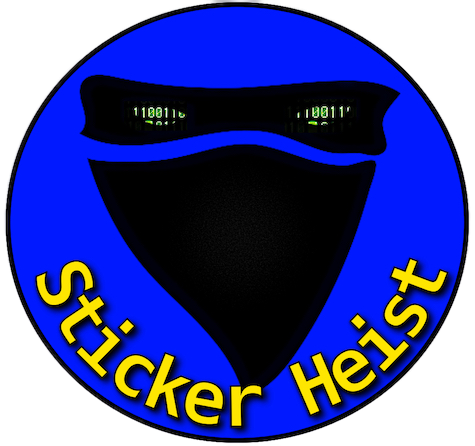 Demo
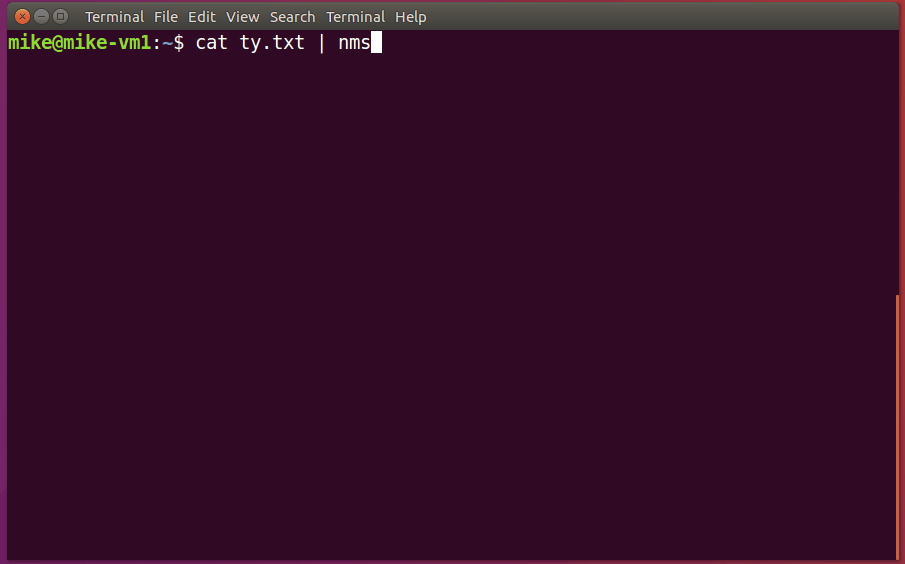 Thank You
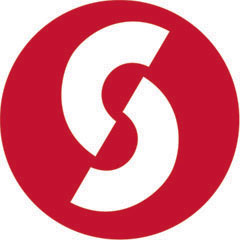 October Threat Briefing
October Threat Briefing
Zero-click Windows TCP/IP RCE impacts all systems with IPv6 enabled, patch now (bleepingcomputer.com)
NIST releases first encryption tools to resist quantum computing (bleepingcomputer.com)
October Threat Briefing
SolarWinds fixes critical RCE bug affecting all Web Help Desk versions (bleepingcomputer.com)
Internal network, internet outage disrupts City of Flint's online services - Flint Beat
October Threat Briefing
Kentucky county’s clerk’s office breached in  RansomHub attack | SC Media (scmagazine.com)
Information
Feel free to email us at Admin@gocybercollective.org.

If you have a suggestion on meeting topics, special interest groups, breakfast menu, or anything else we want to hear from you. 

You can register and download past presentations from the website.
GoCyberCollective.org
Event Sponsors
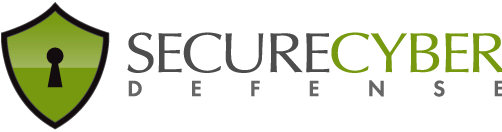 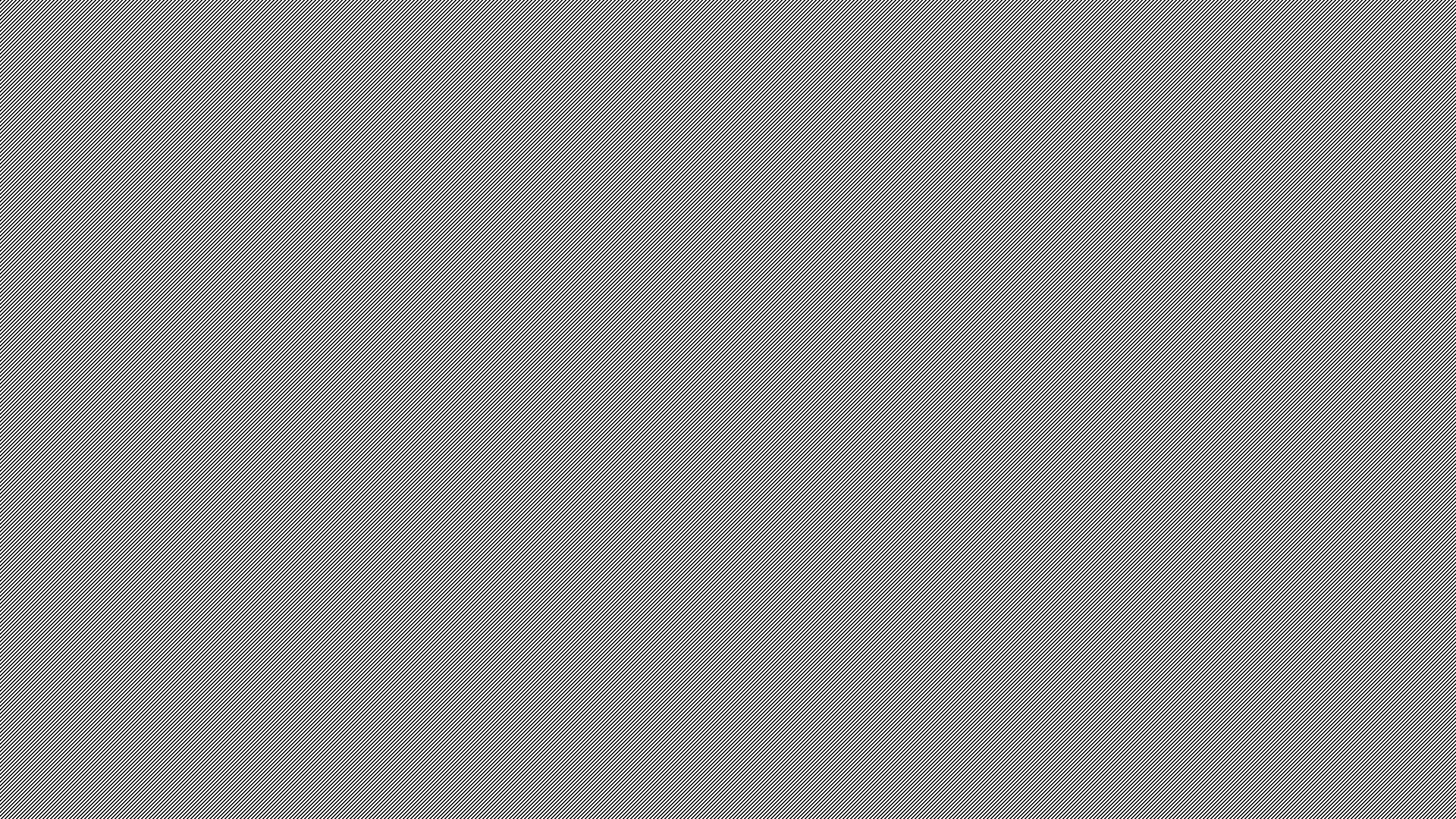 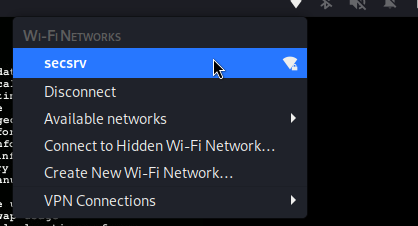 Get on Network
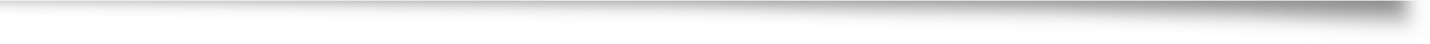 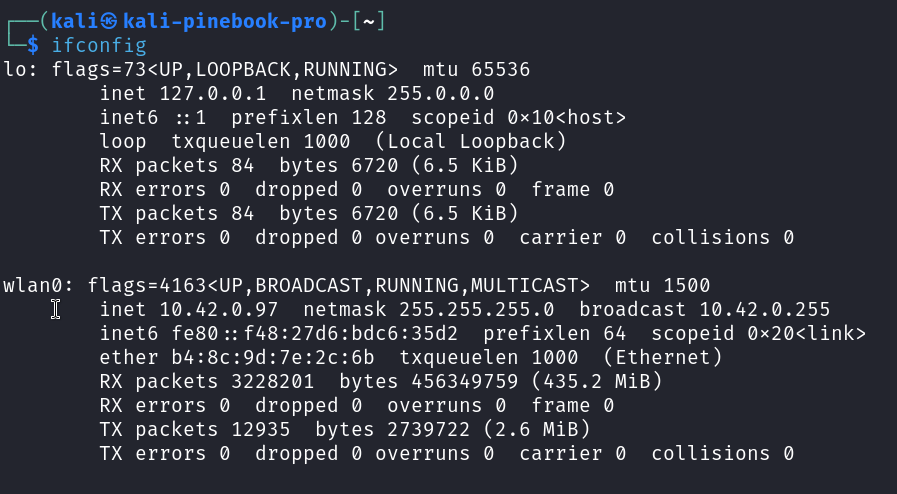 Using found credentials
Demonstrates importance of basic networking skills
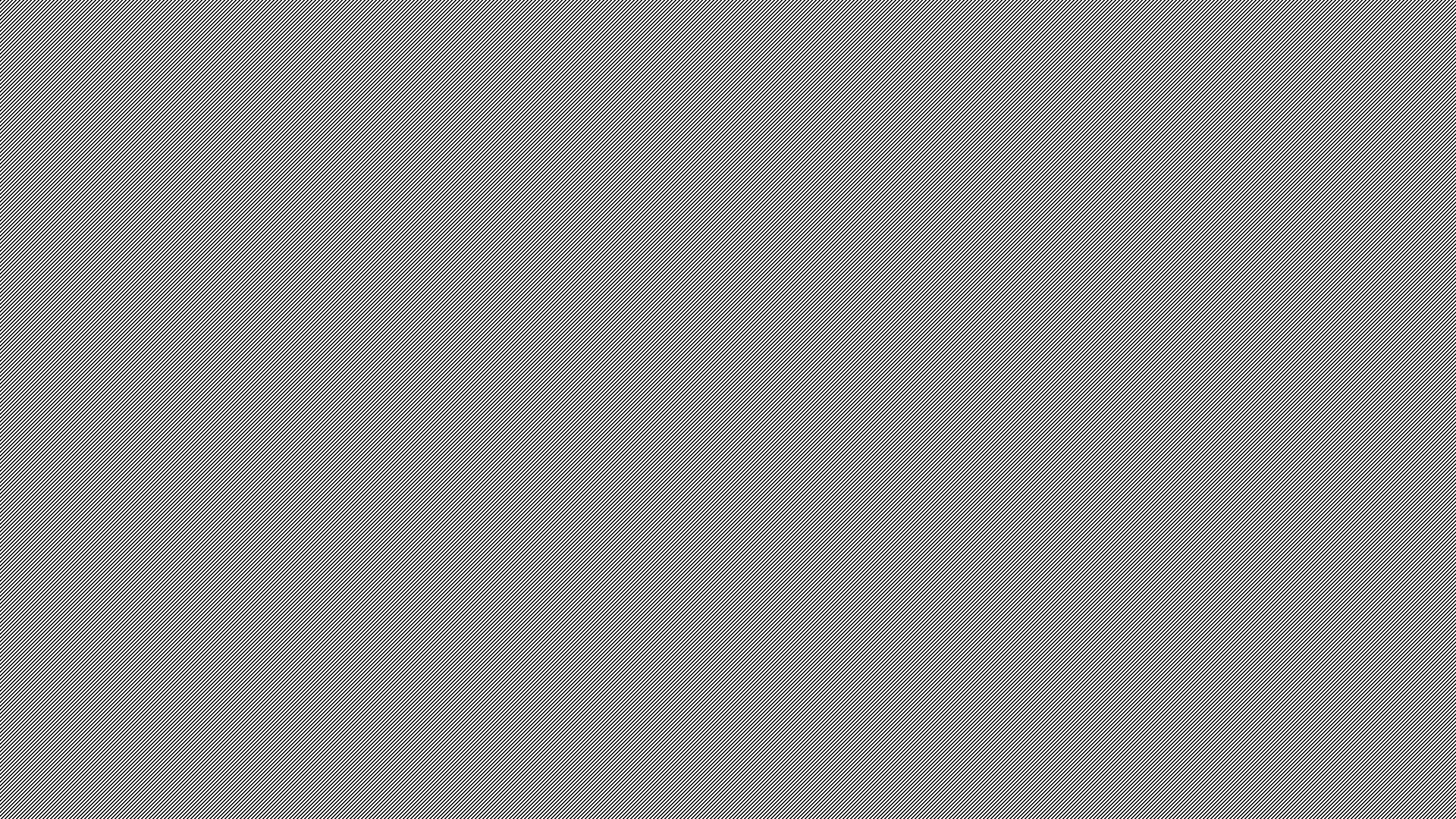 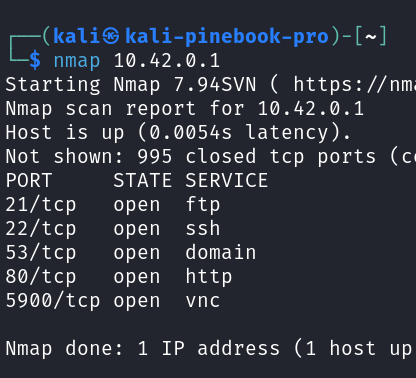 Map the server
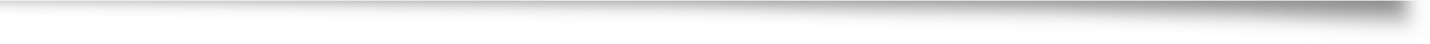 Open ports
Port 80 (Web server)
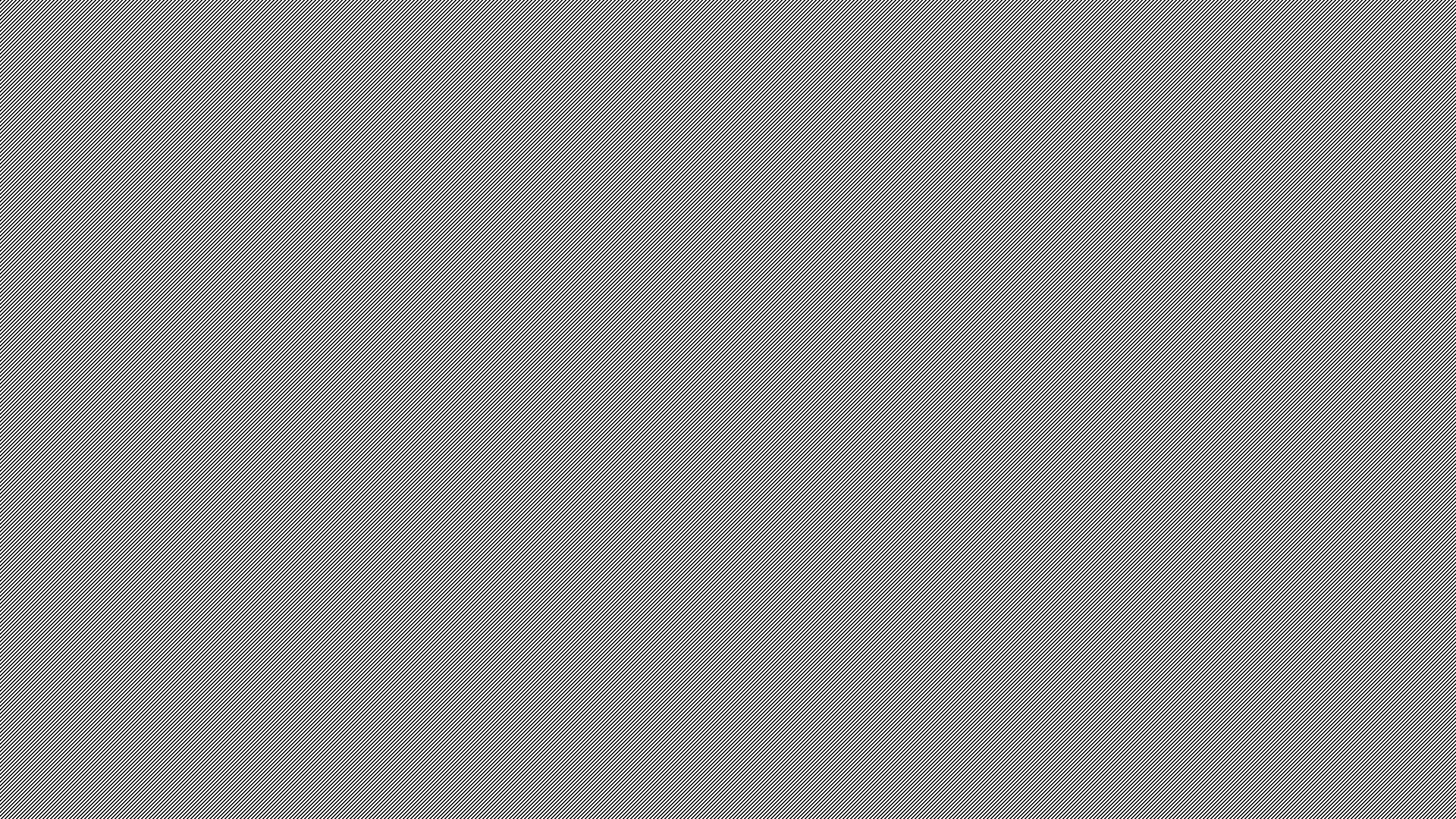 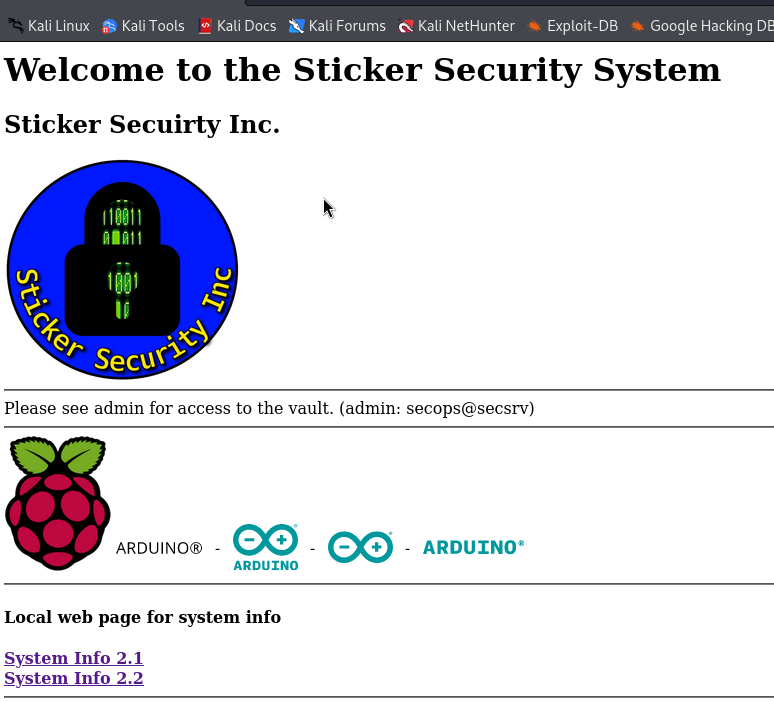 Web Page
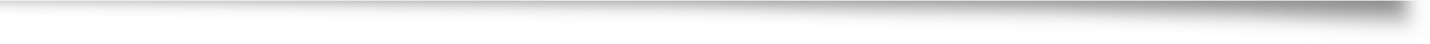 Gather more info here.
Username
Hardware
Link to info (version #)
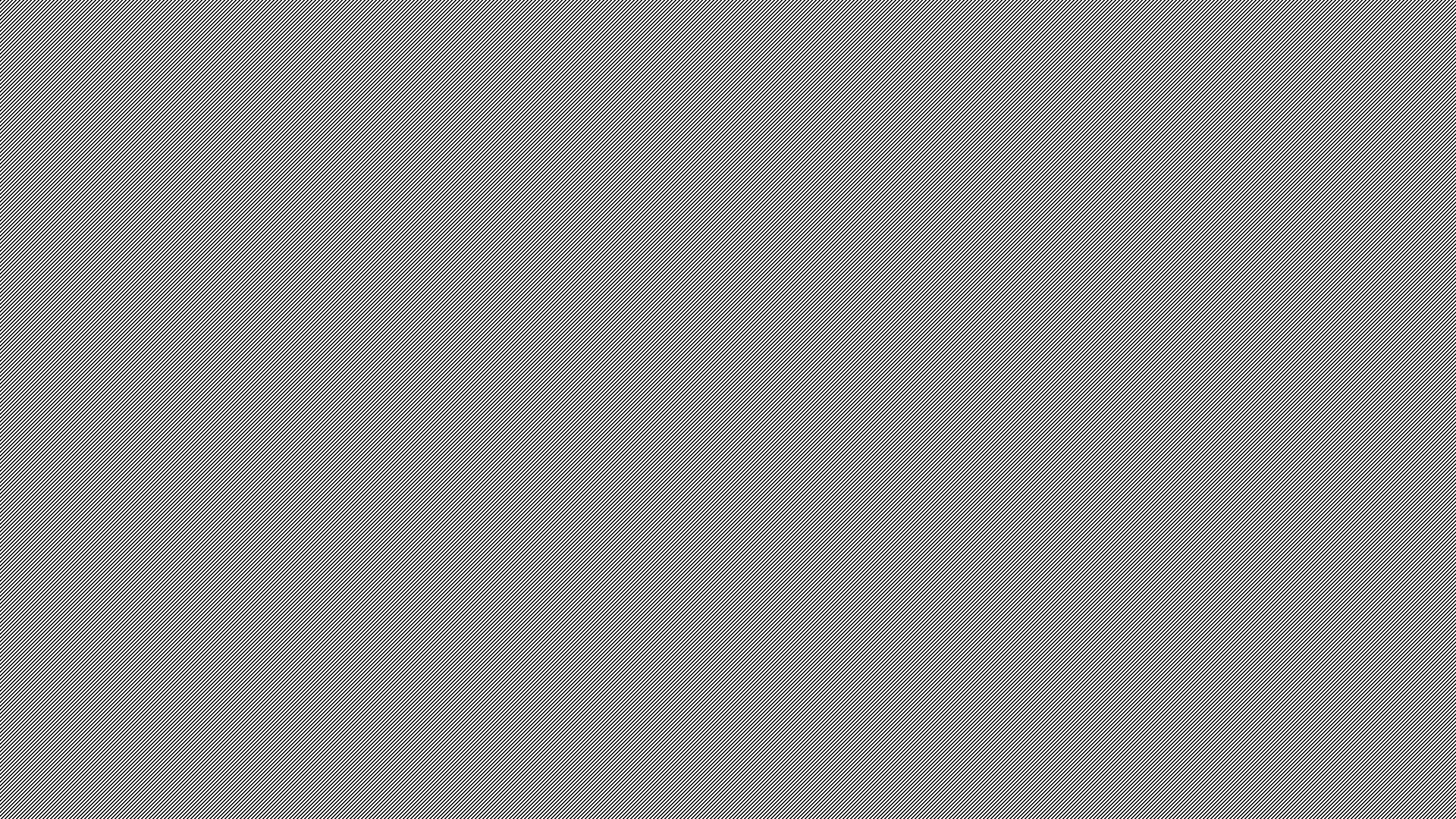 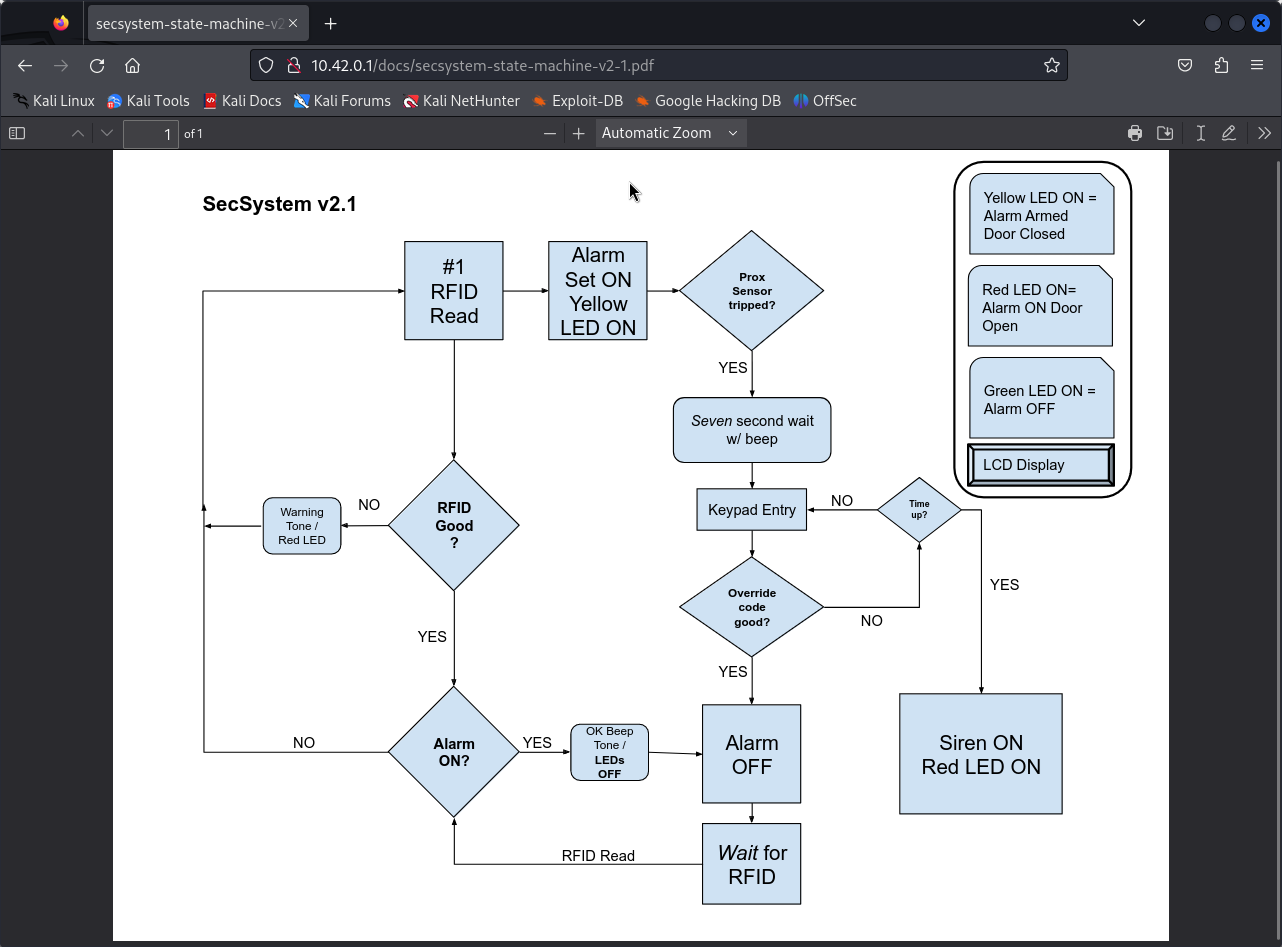 PDF Linked
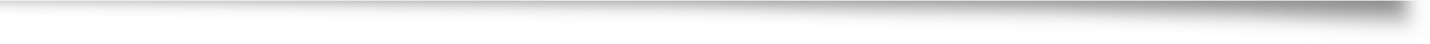 How the system works.
Override code needed
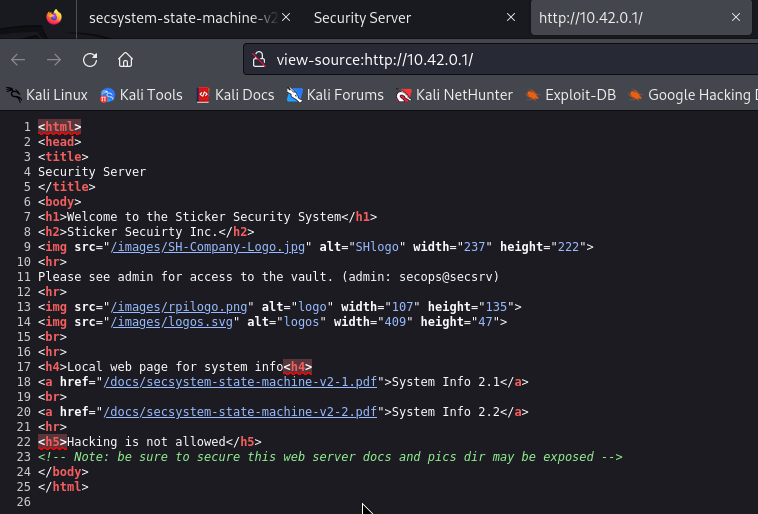 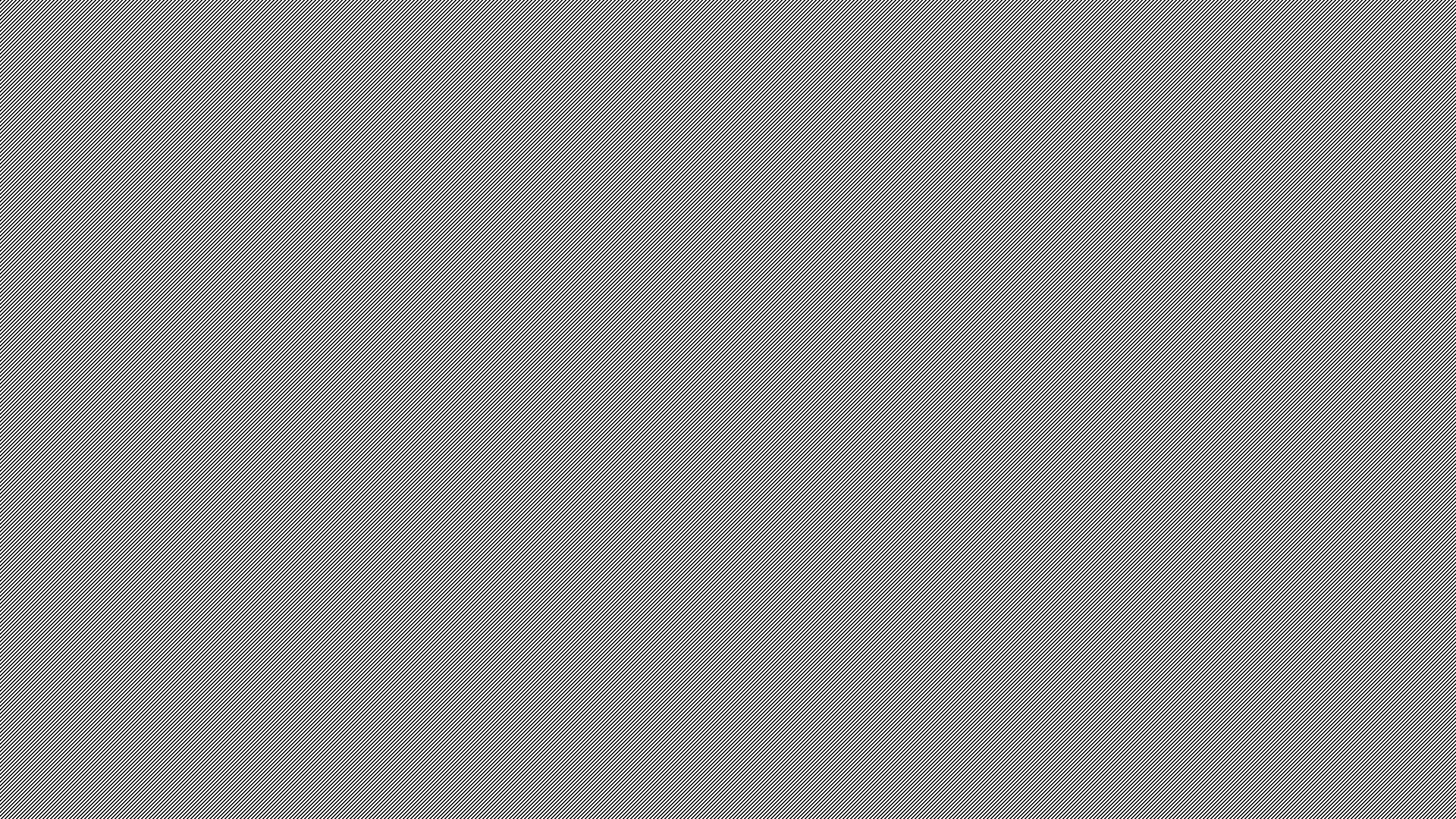 Page Source
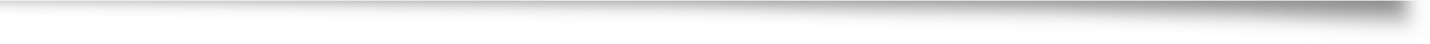 Comment on exposed directory
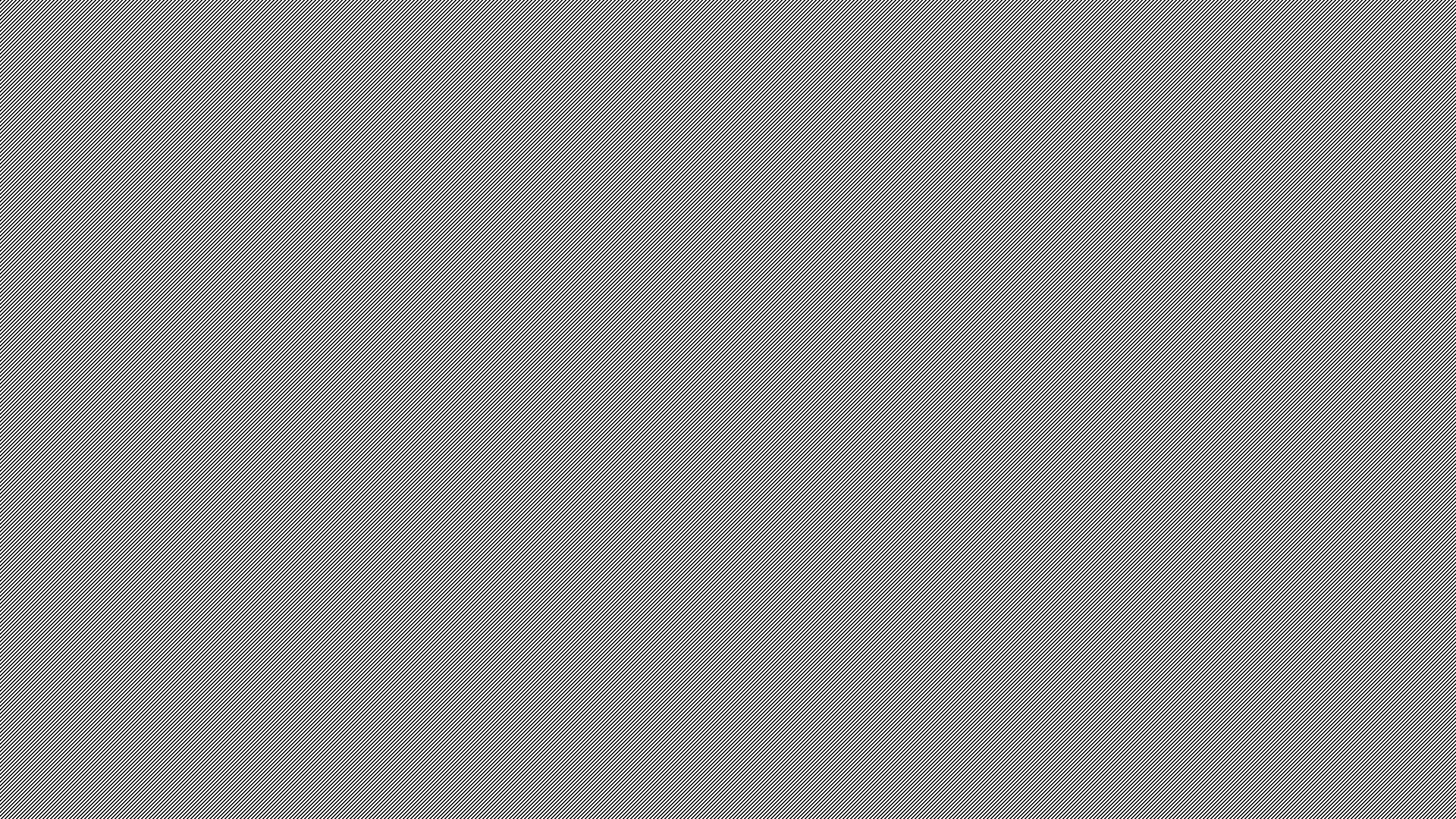 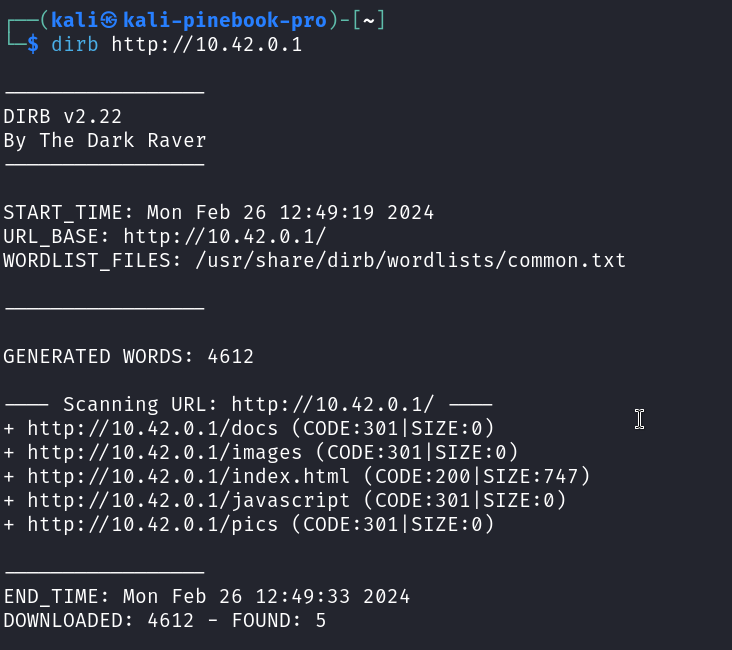 Test Web Server
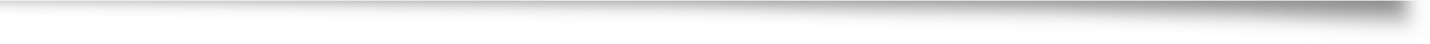 Use a tool
Manipulate the URL
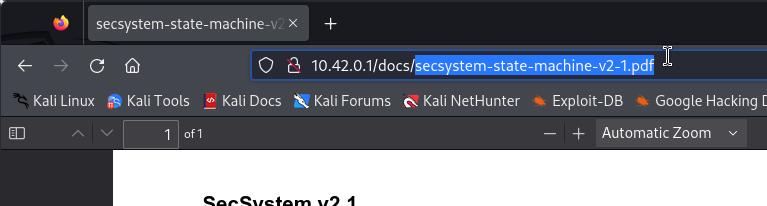 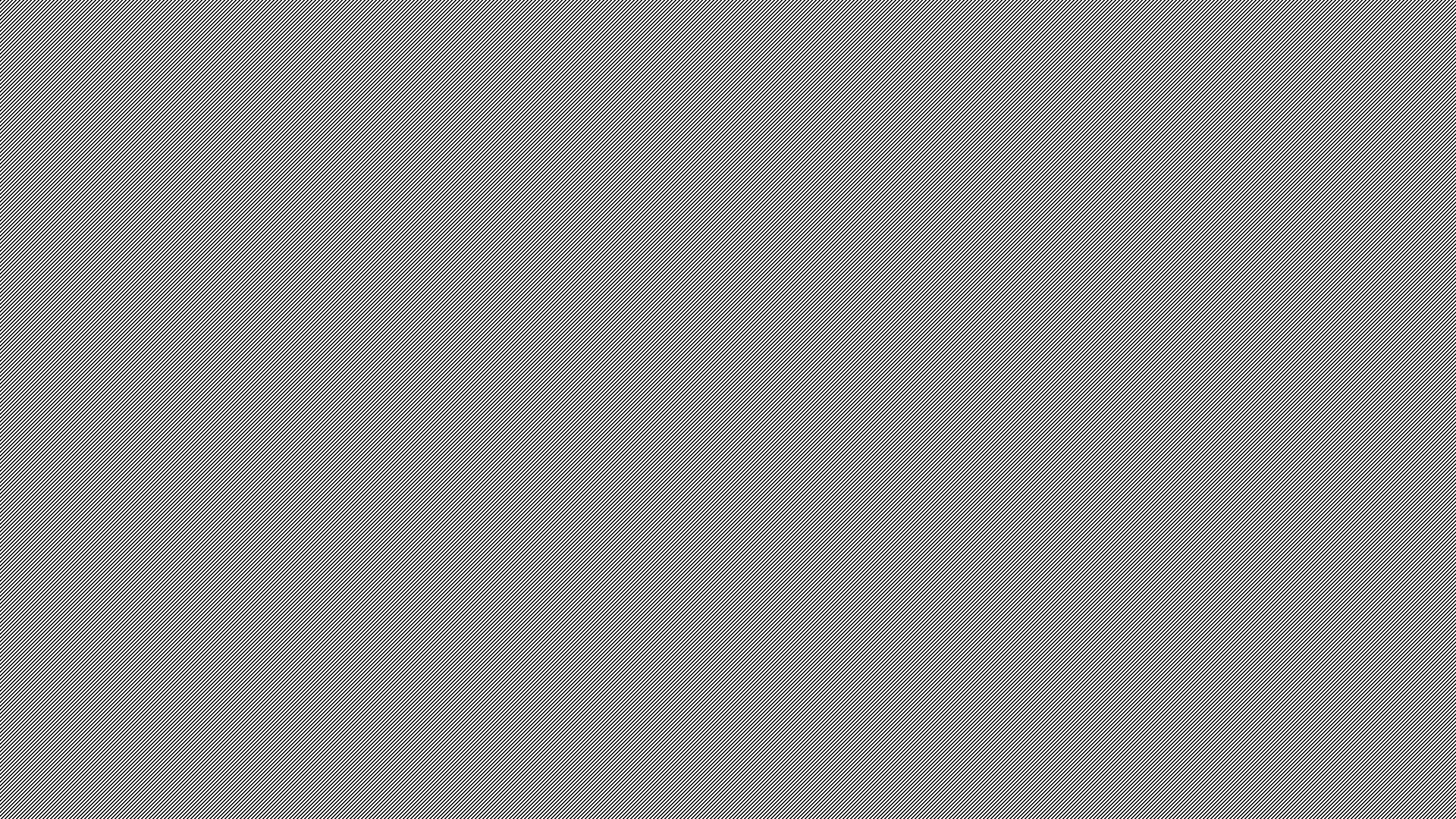 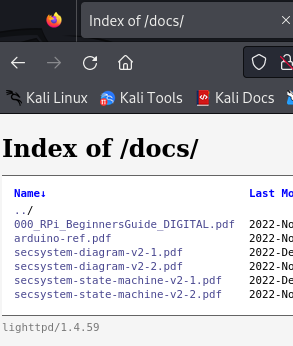 Docs Exposed
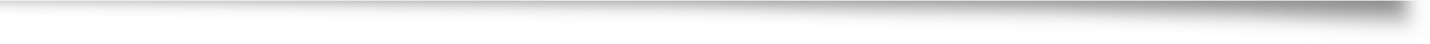 More documents to recon
Example of misconfigured server (an OWSP Top 10)
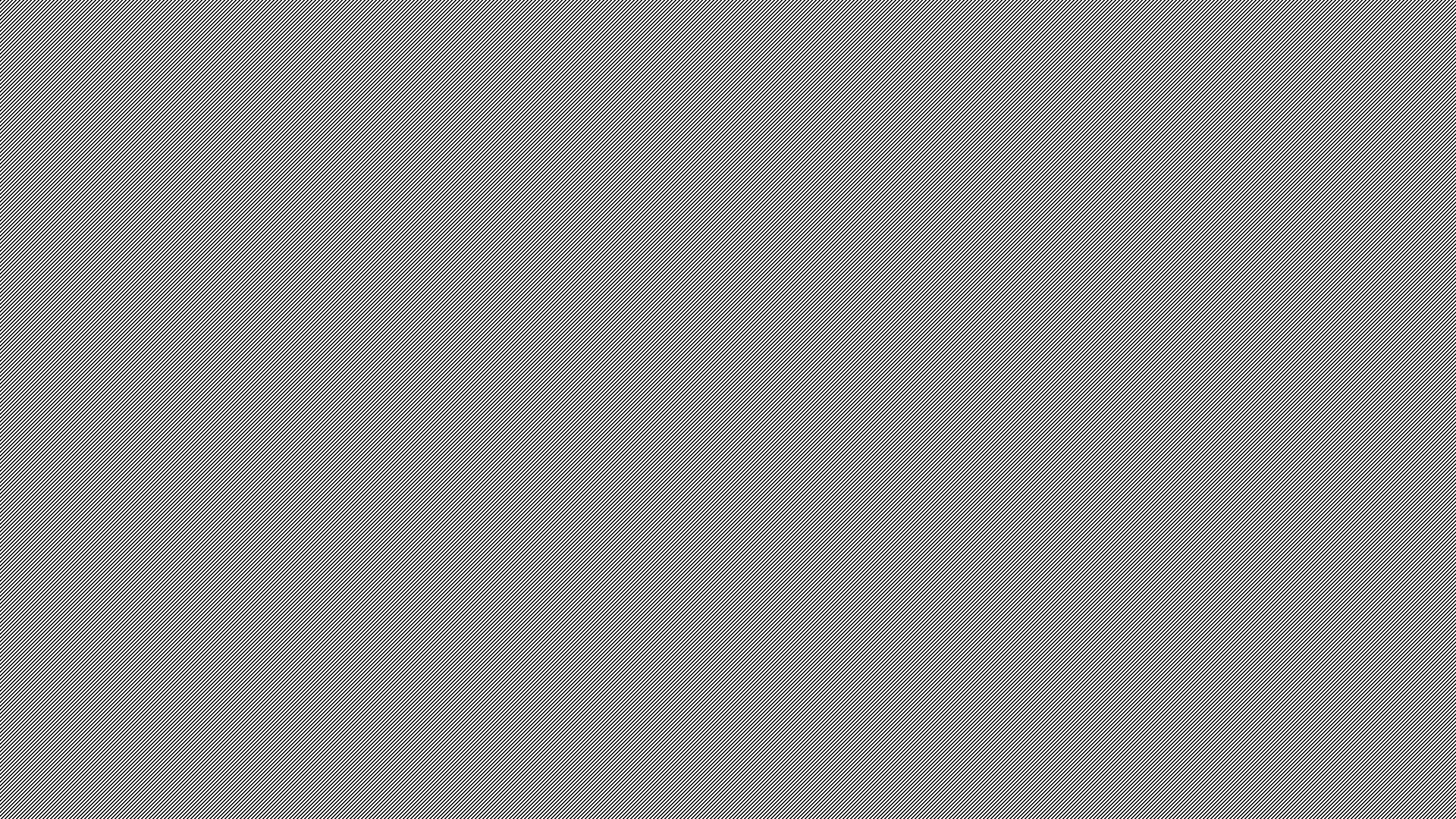 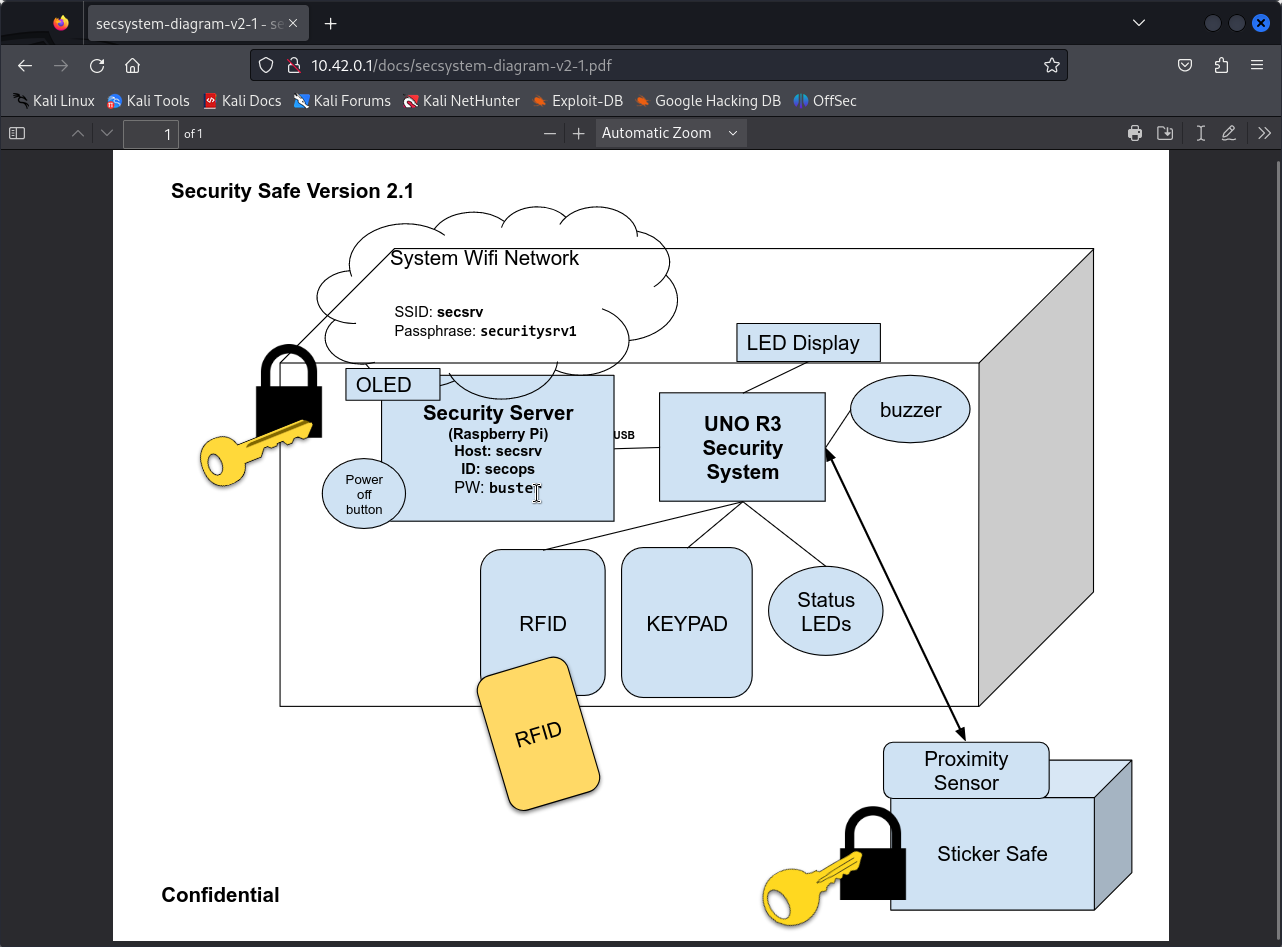 Confidential PDF
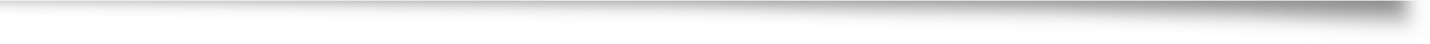 System password
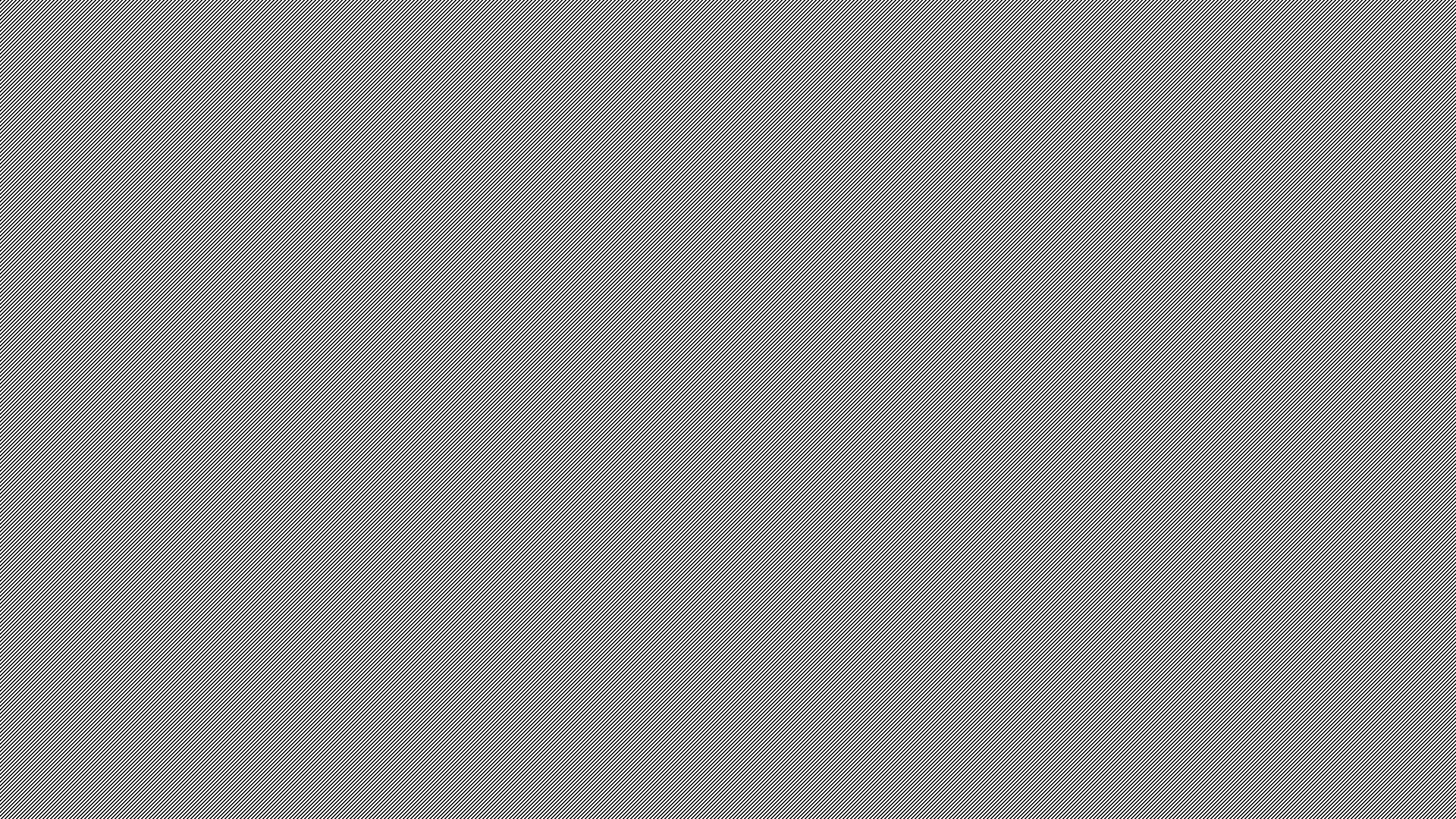 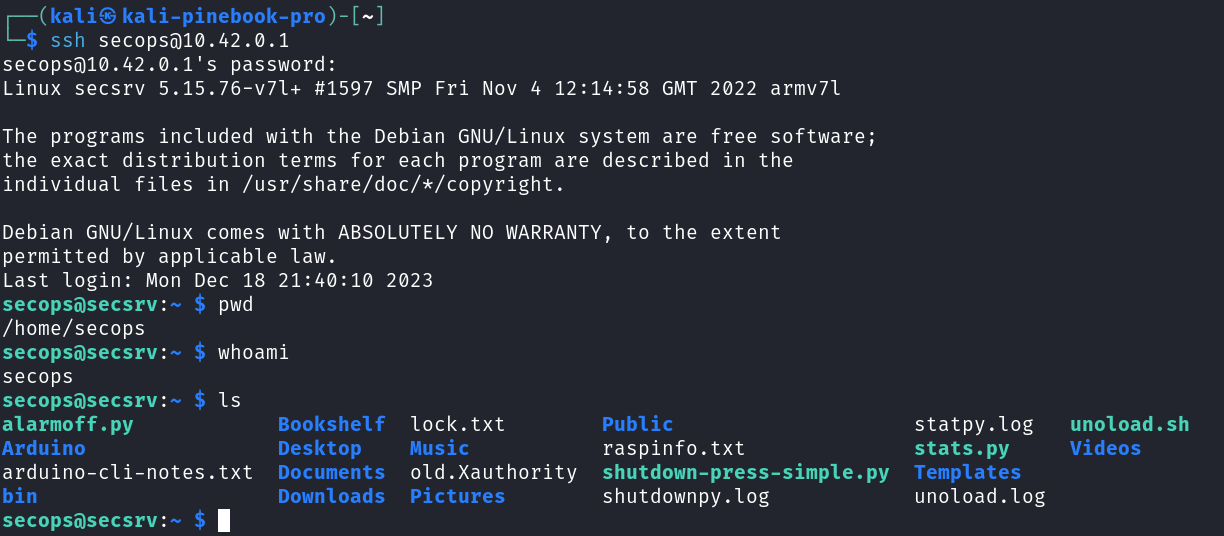 System Access
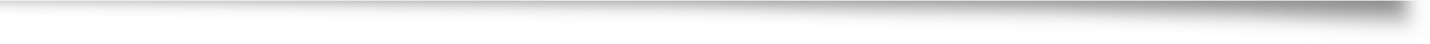 Can use:
SSH
VNC
FTP
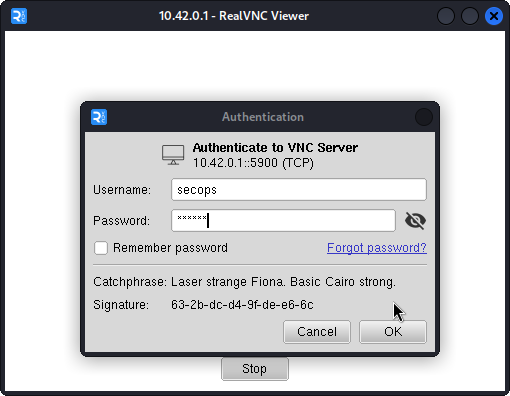 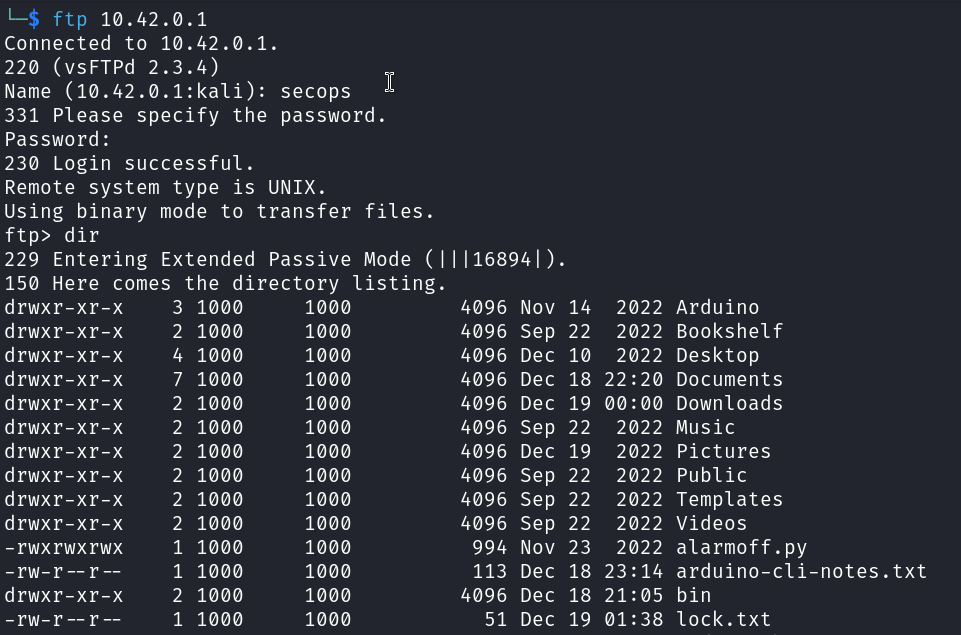 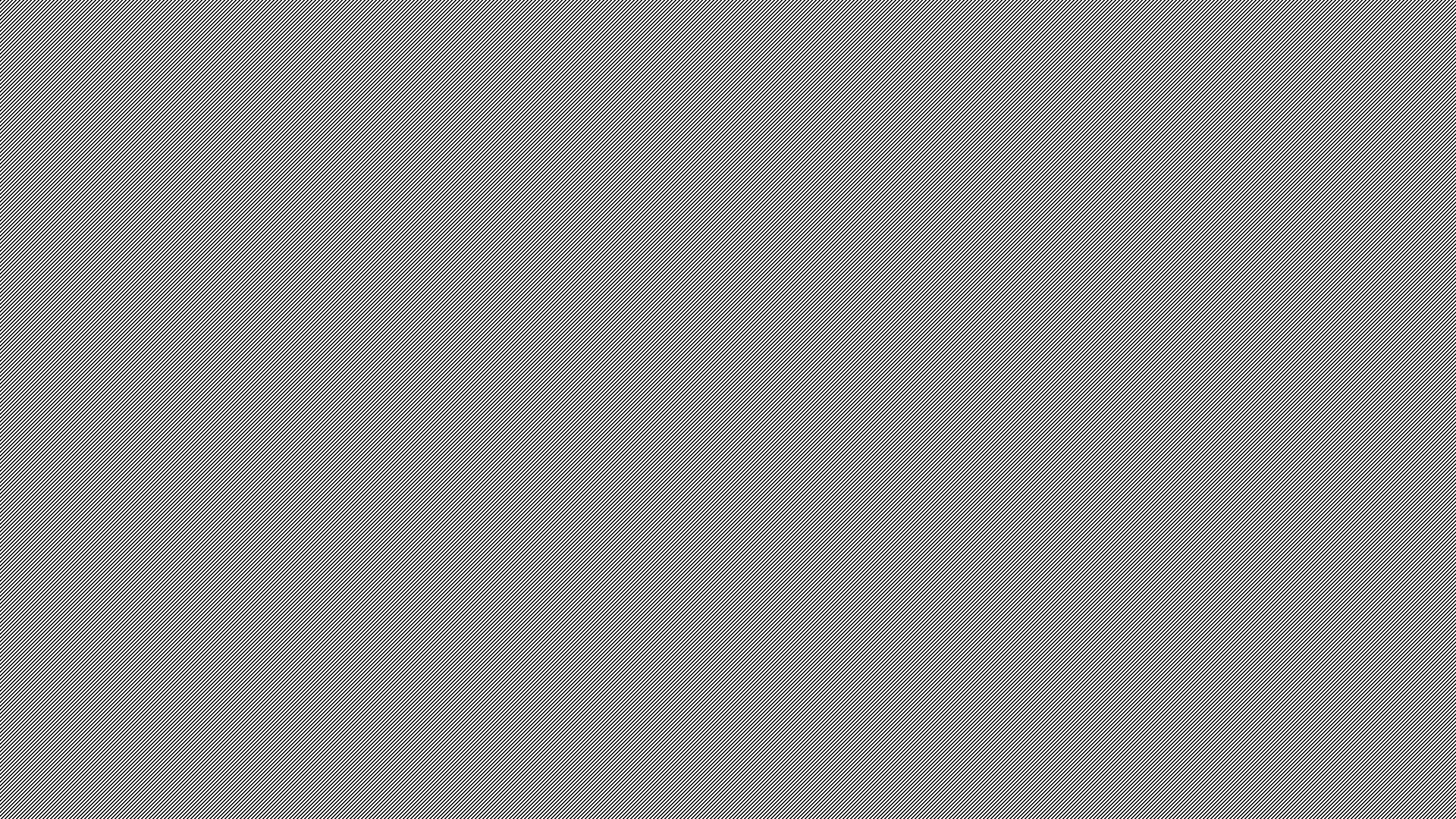 Recon Files
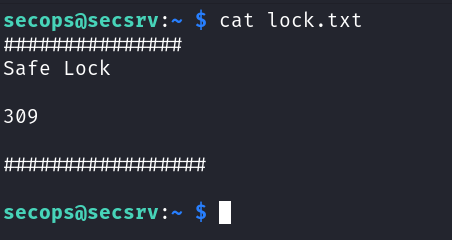 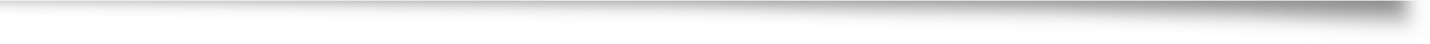 Find:
Safe Lock
Source Code
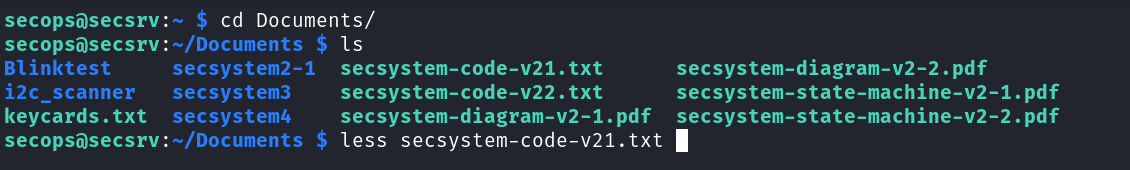 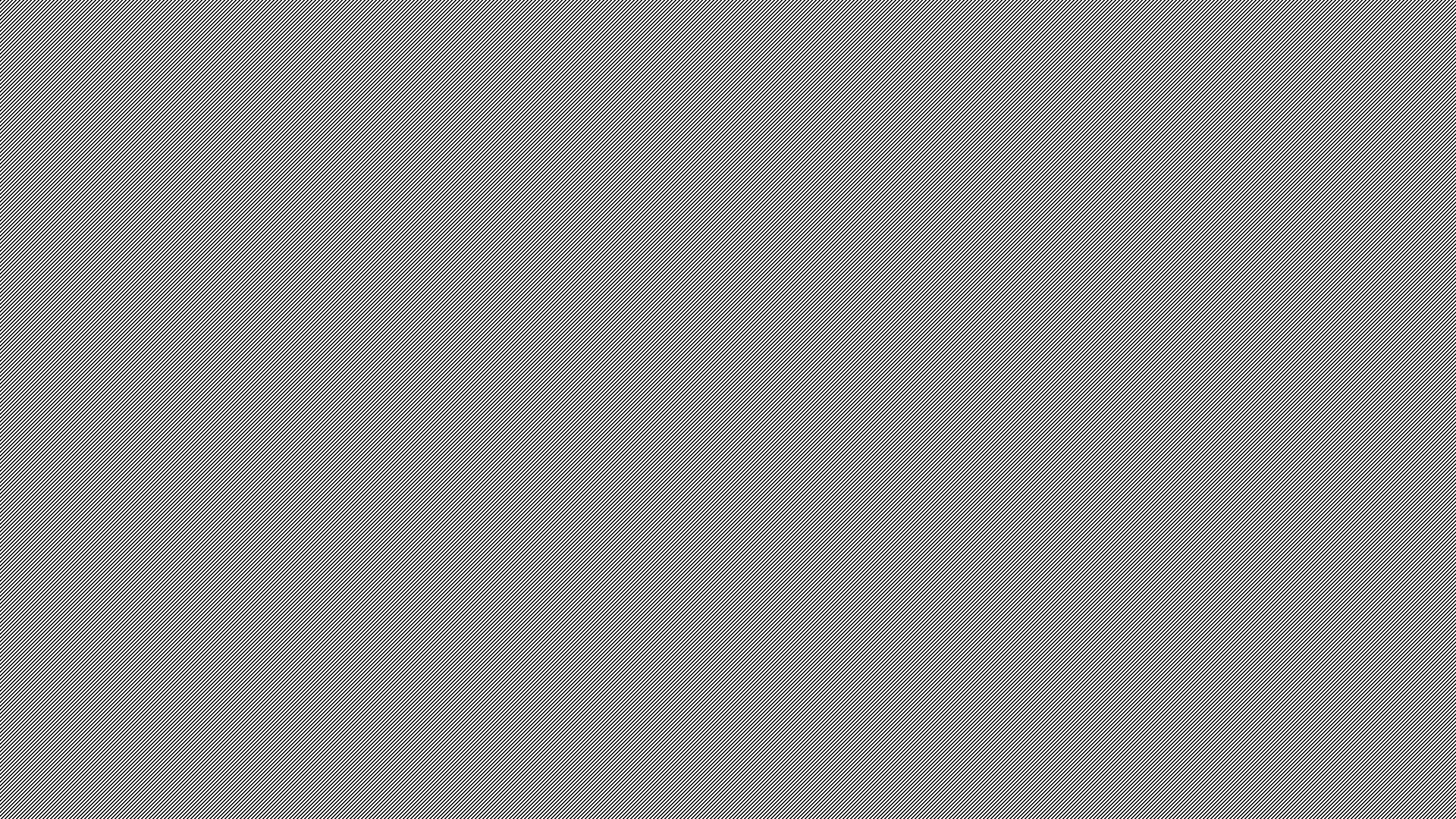 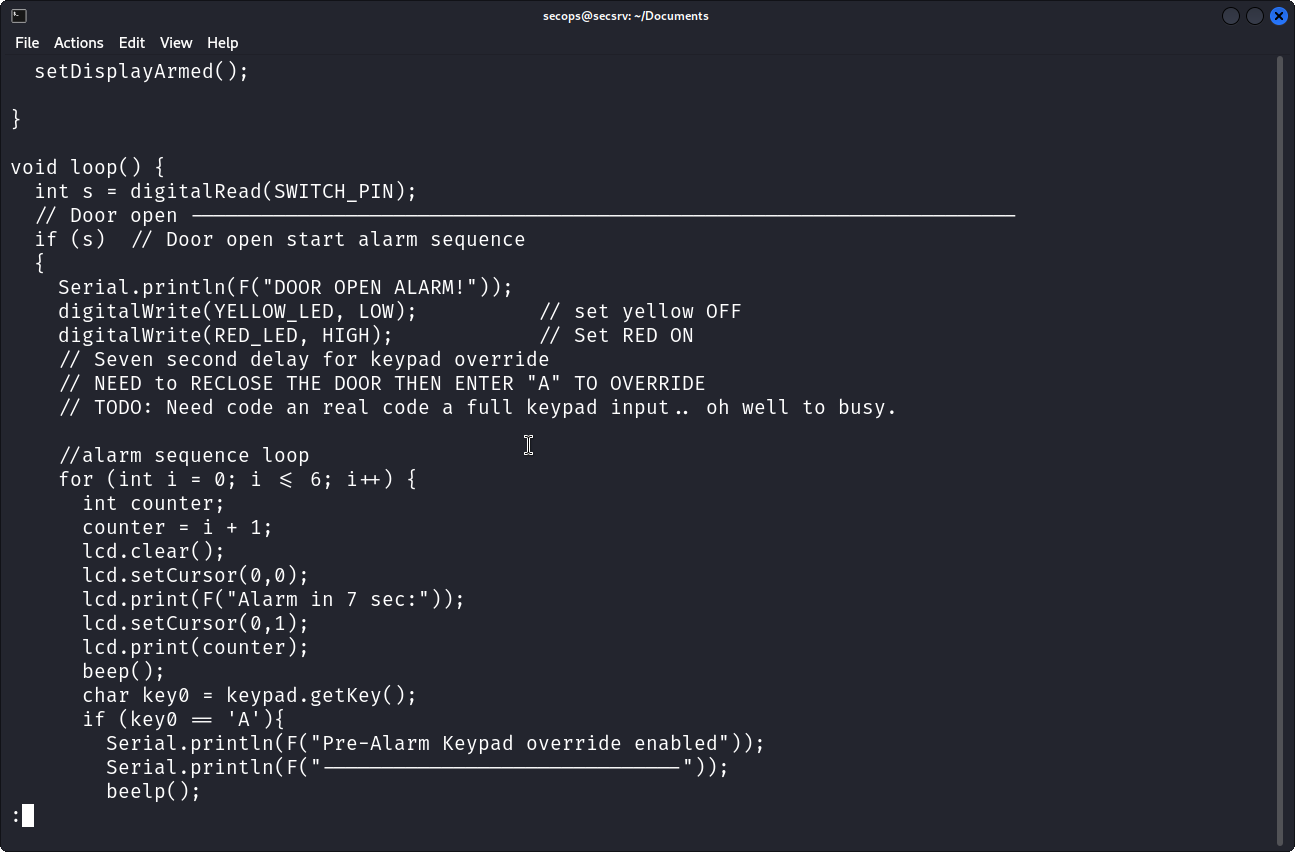 Source Code
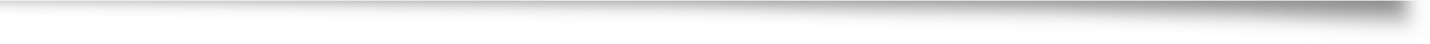 Comments on how to override the alarm
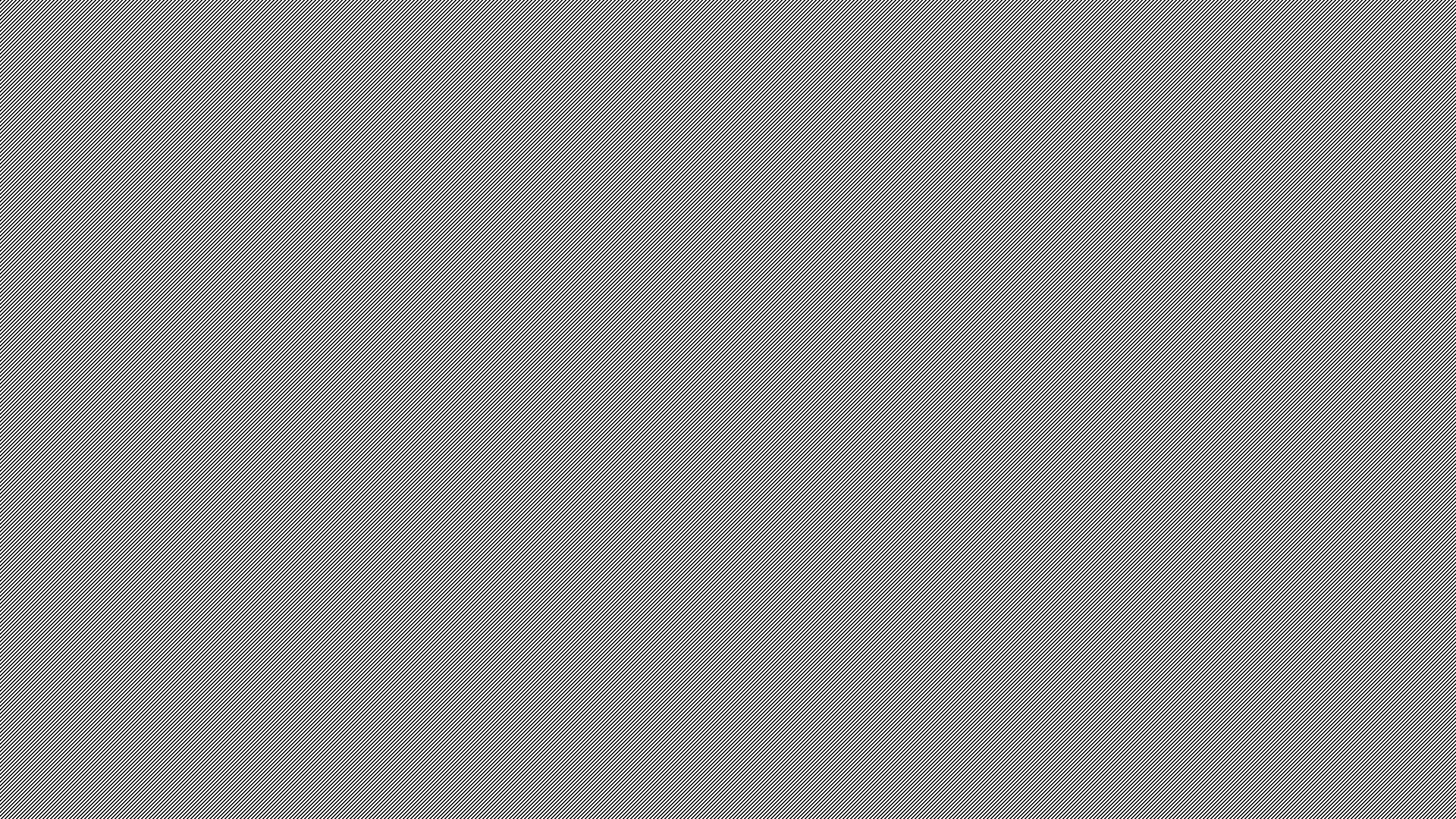 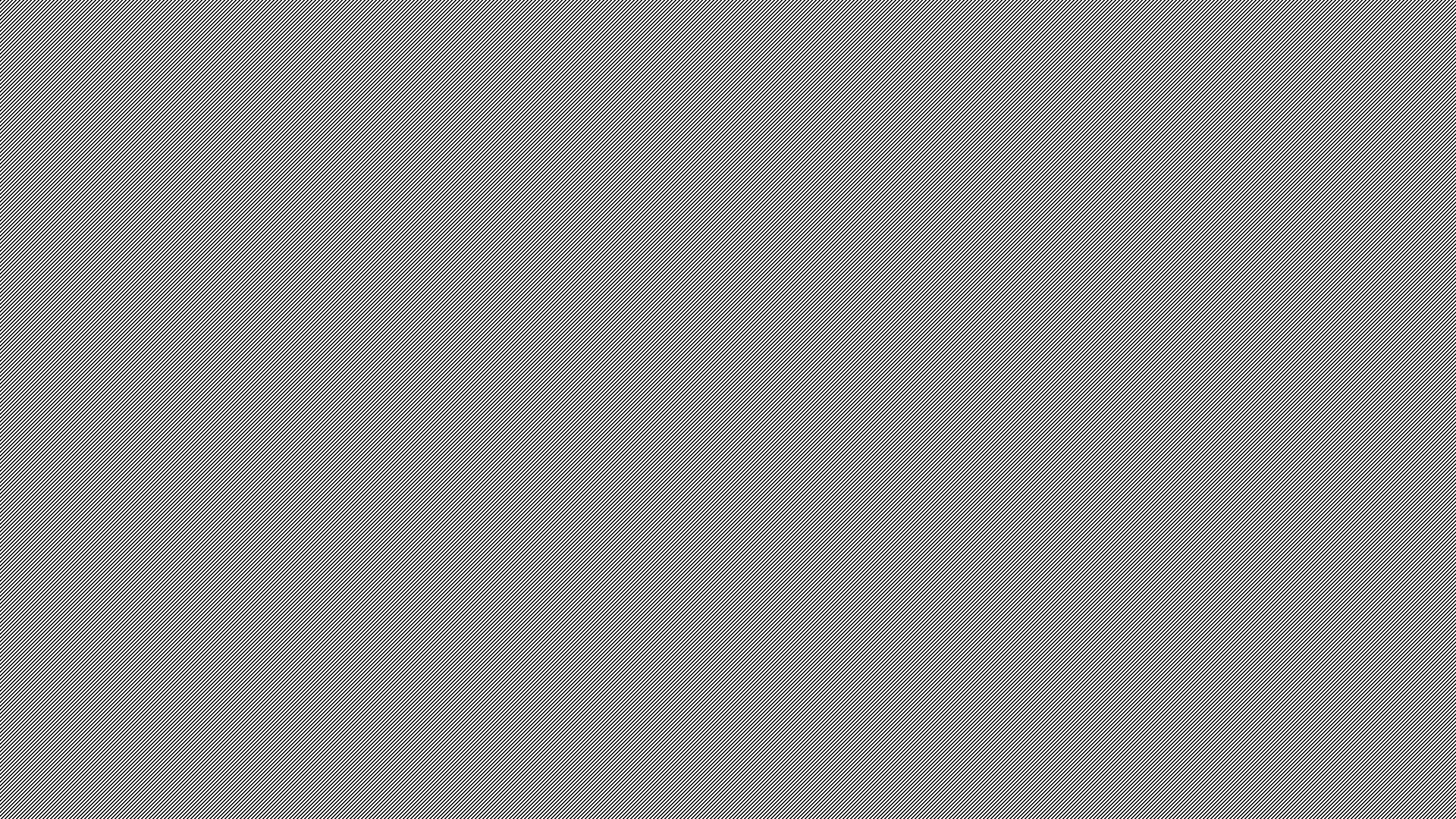 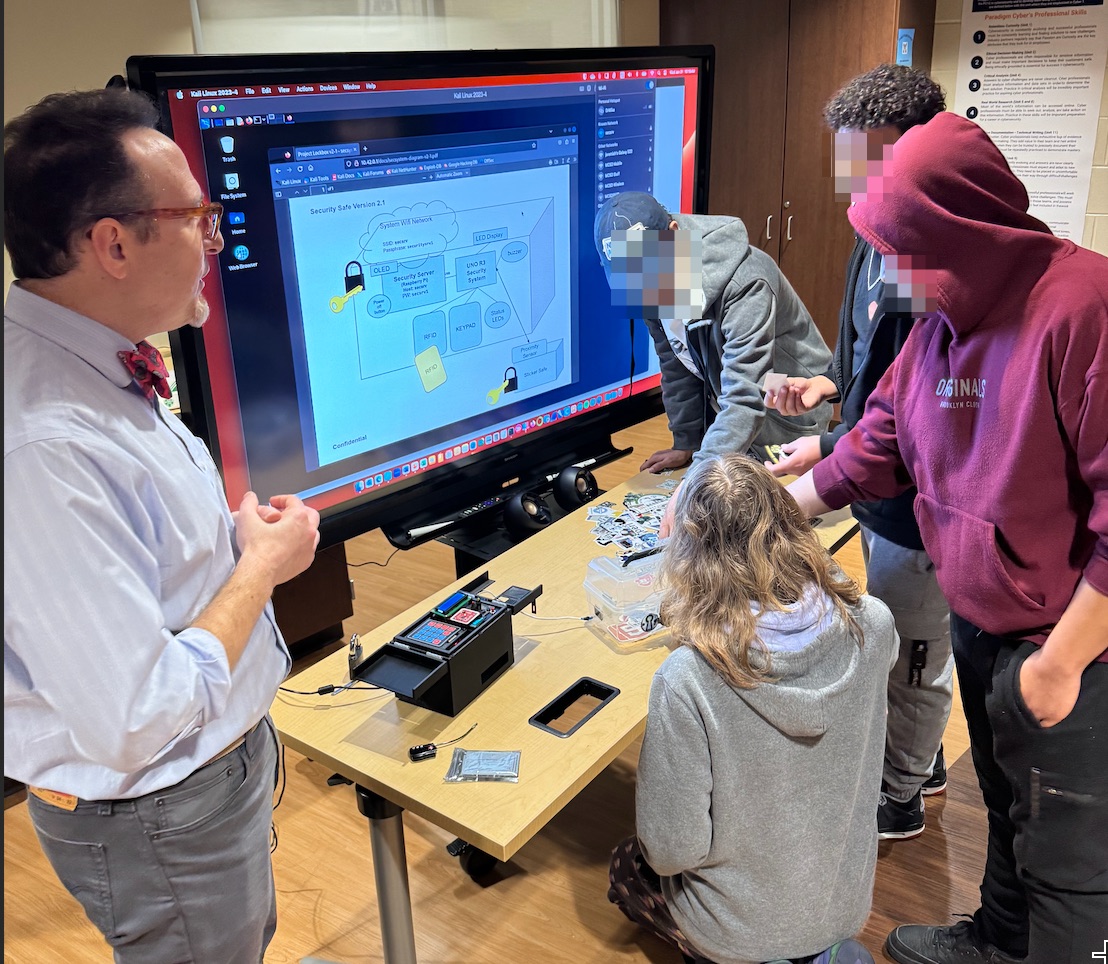 Heist Complete
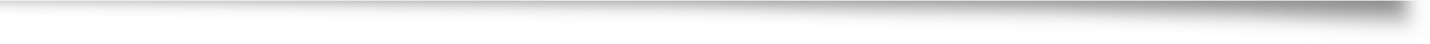 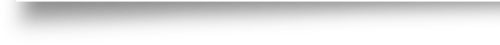 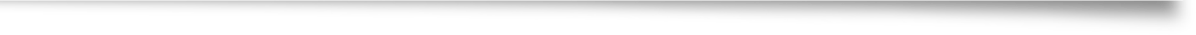 Get the loot.